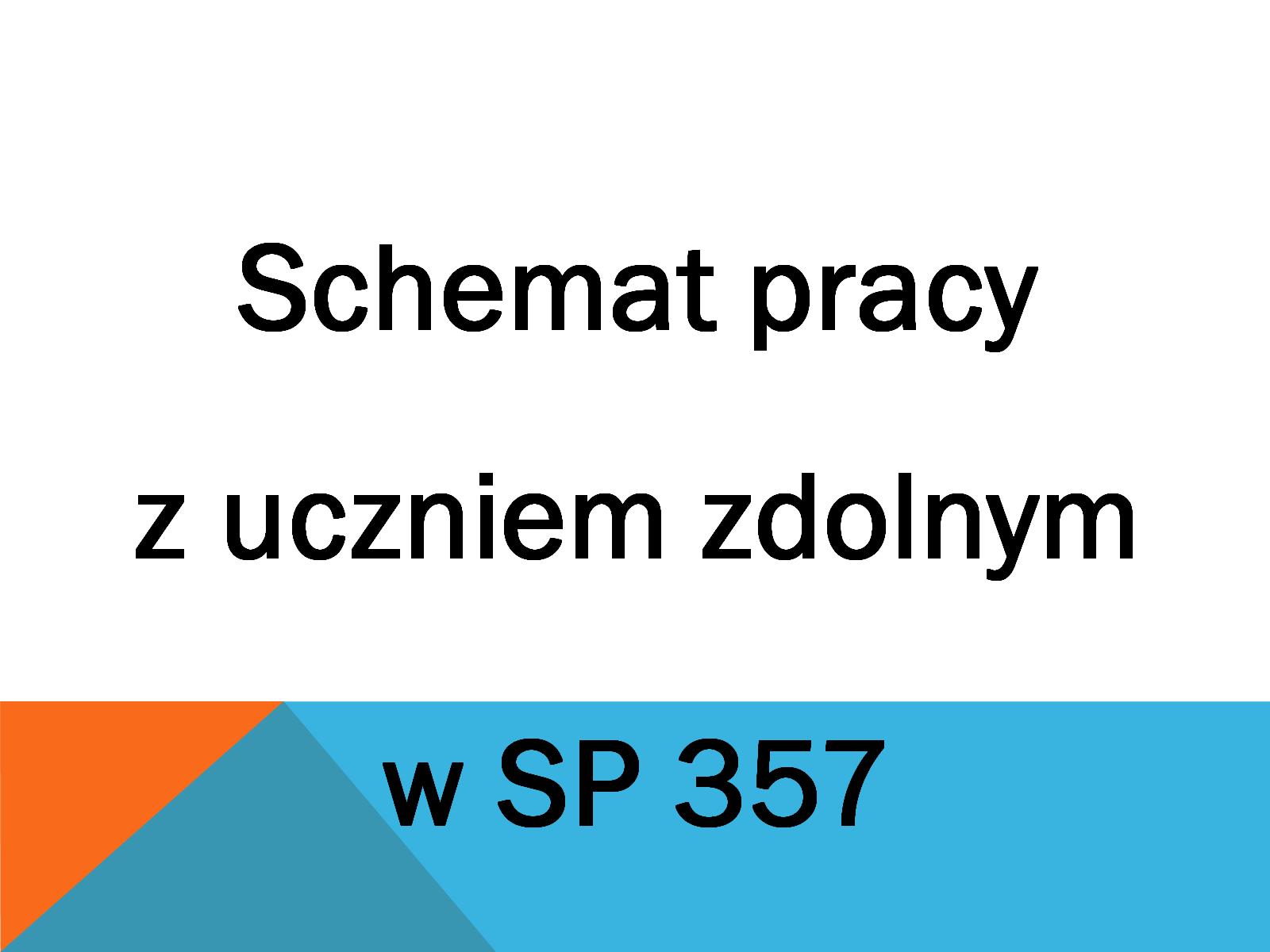 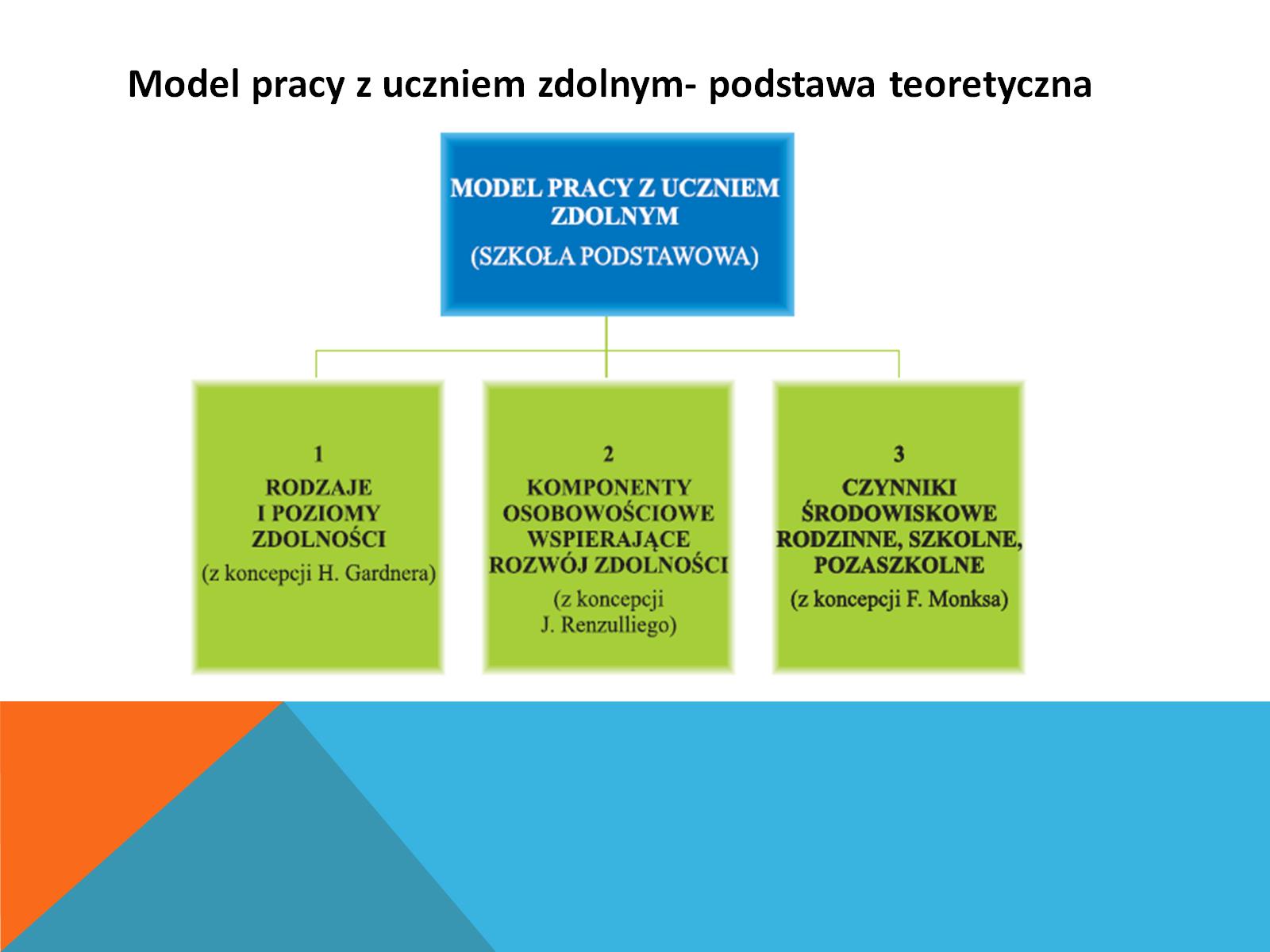 Model pracy z uczniem zdolnym- podstawa teoretyczna
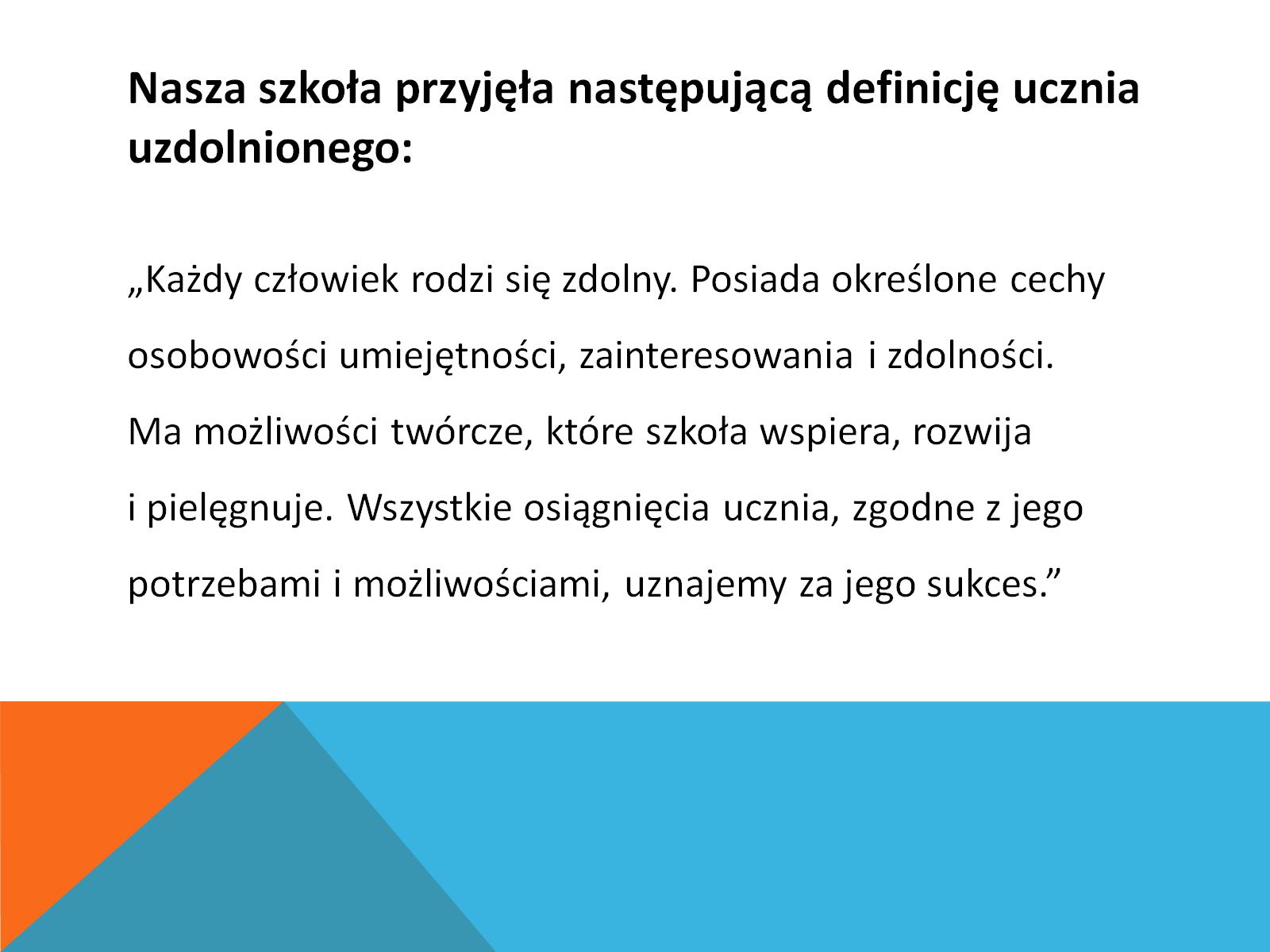 Nasza szkoła przyjęła następującą definicję ucznia uzdolnionego:
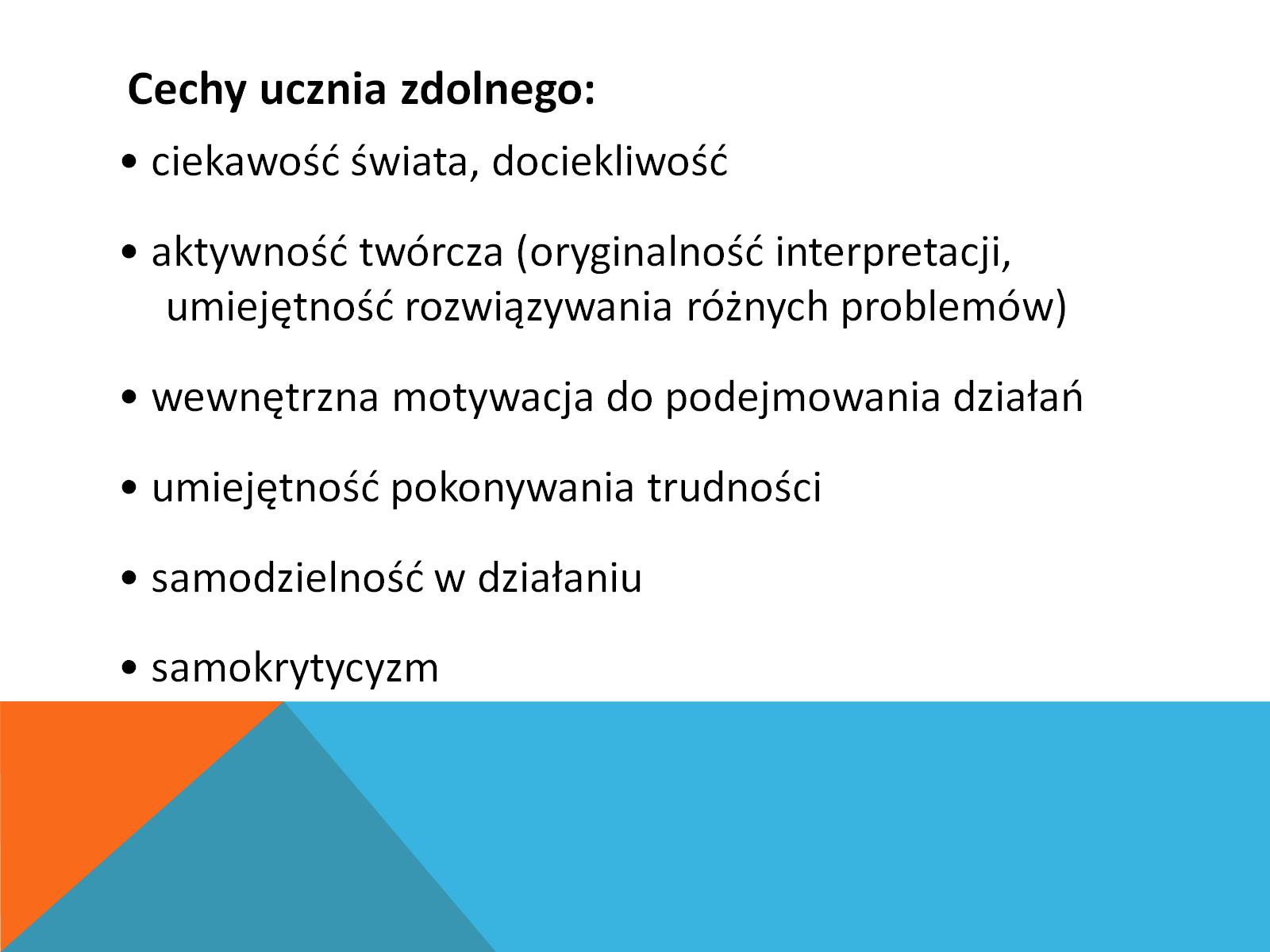 Cechy ucznia zdolnego:
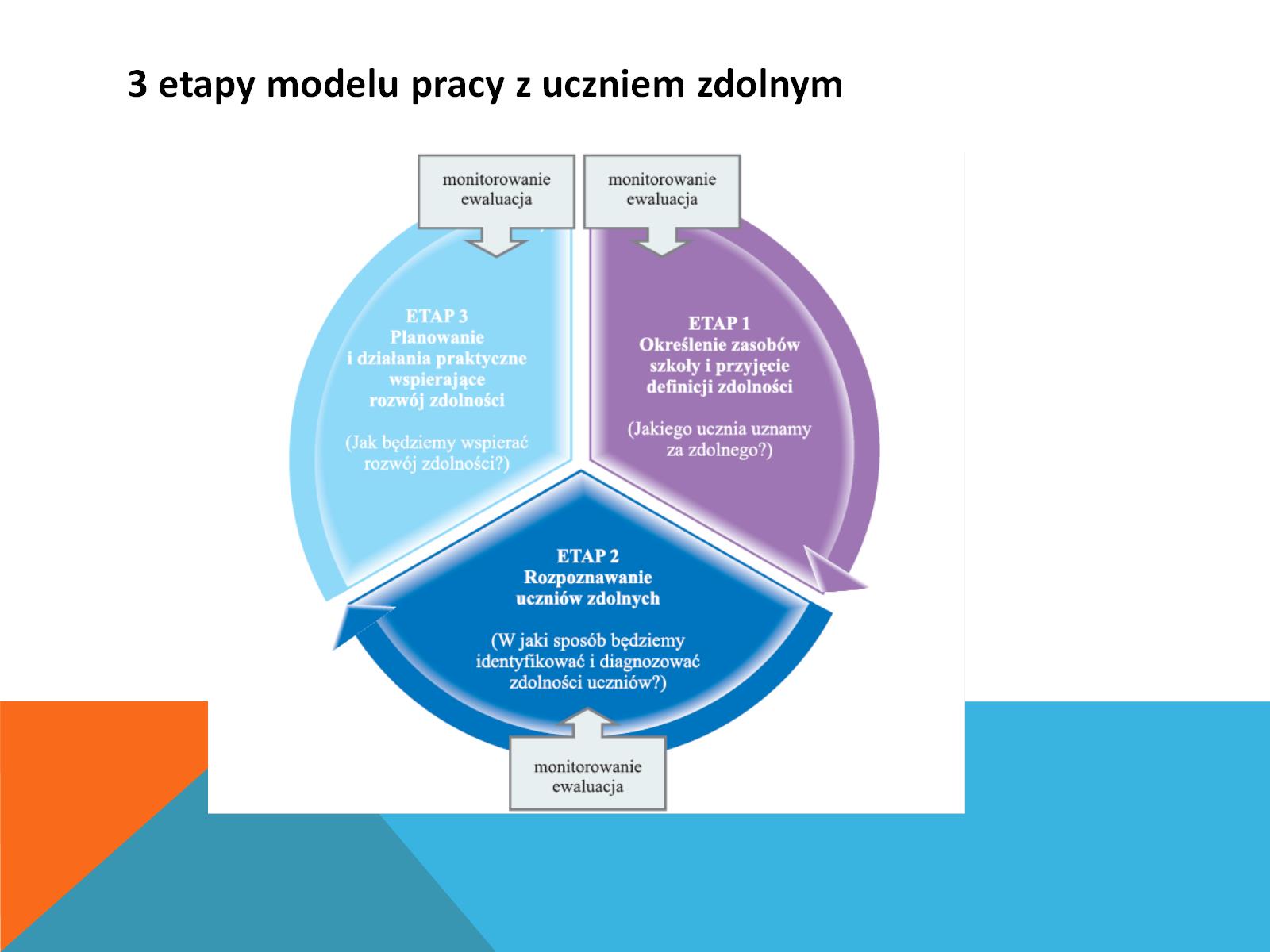 3 etapy modelu pracy z uczniem zdolnym
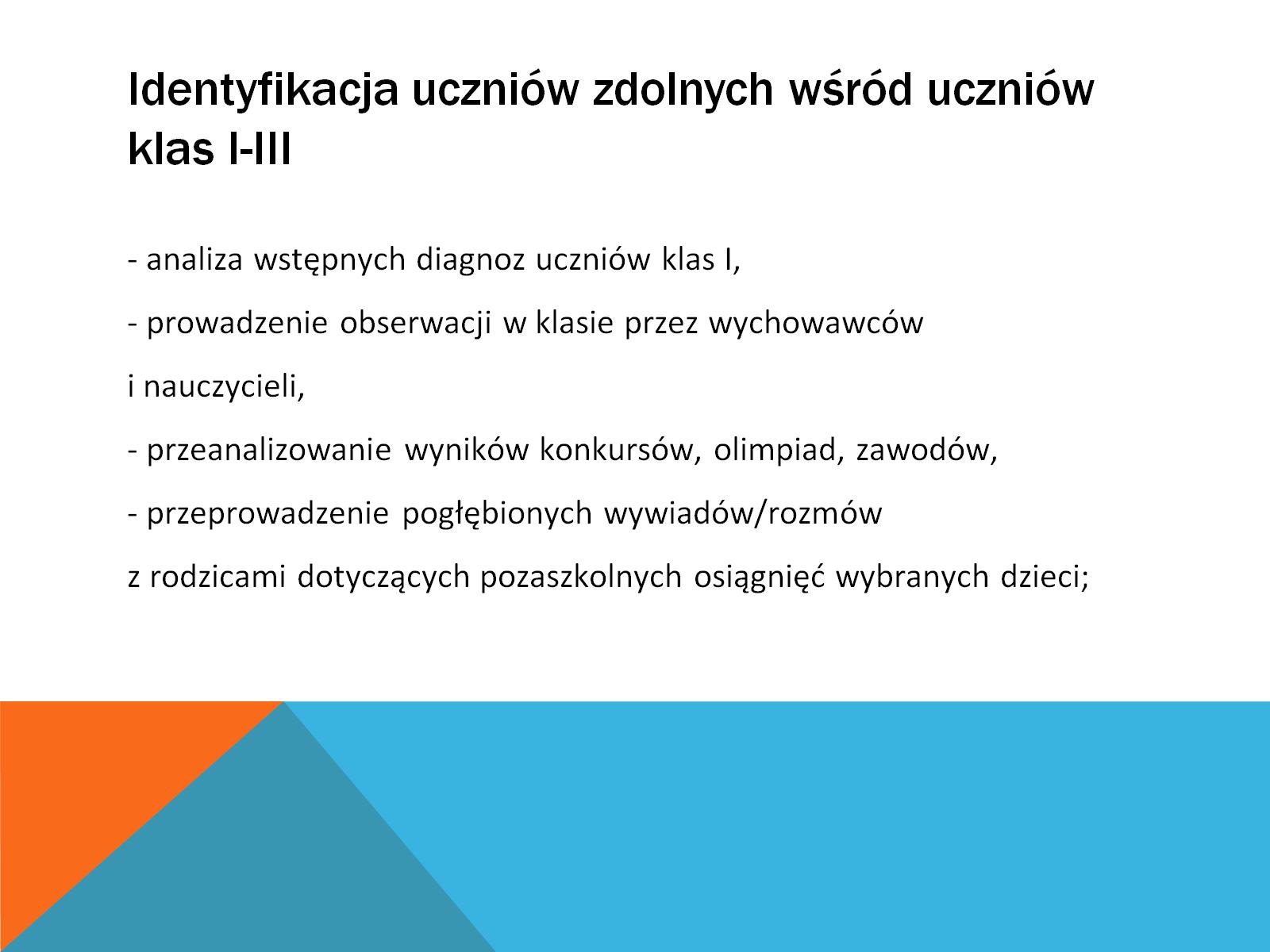 Identyfikacja uczniów zdolnych wśród uczniów klas I-III
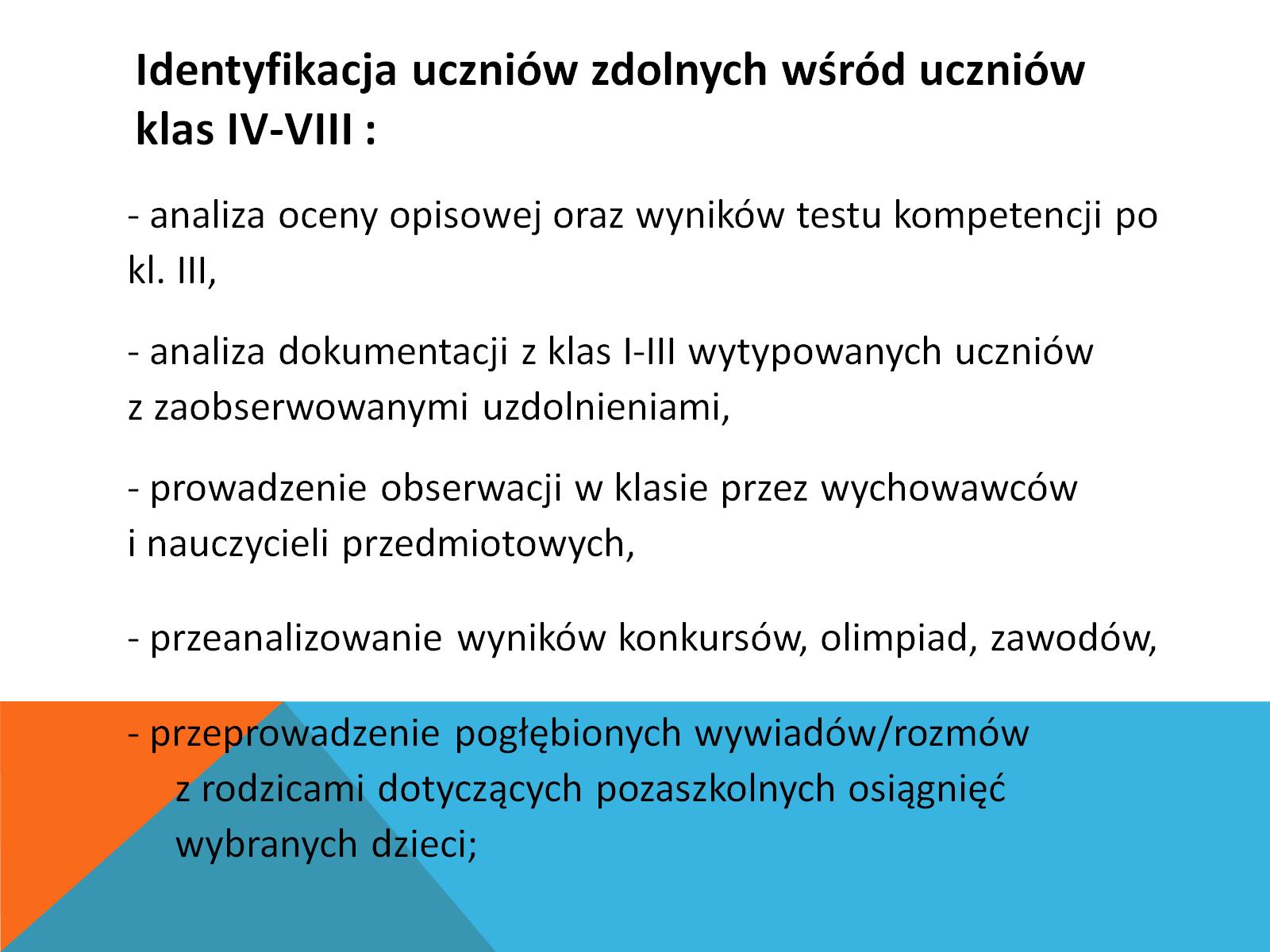 Identyfikacja uczniów zdolnych wśród uczniów klas IV-VIII :
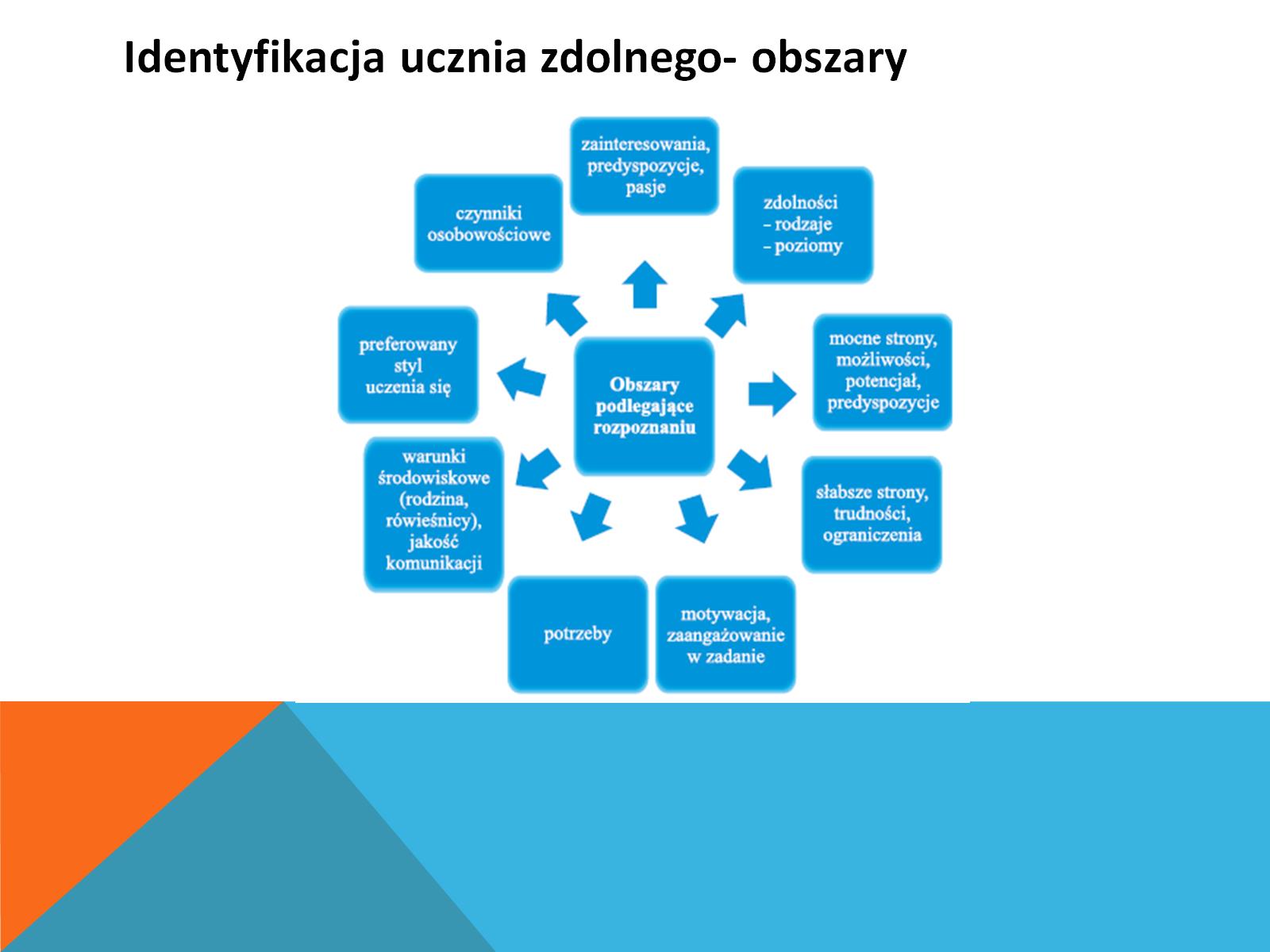 Identyfikacja ucznia zdolnego- obszary
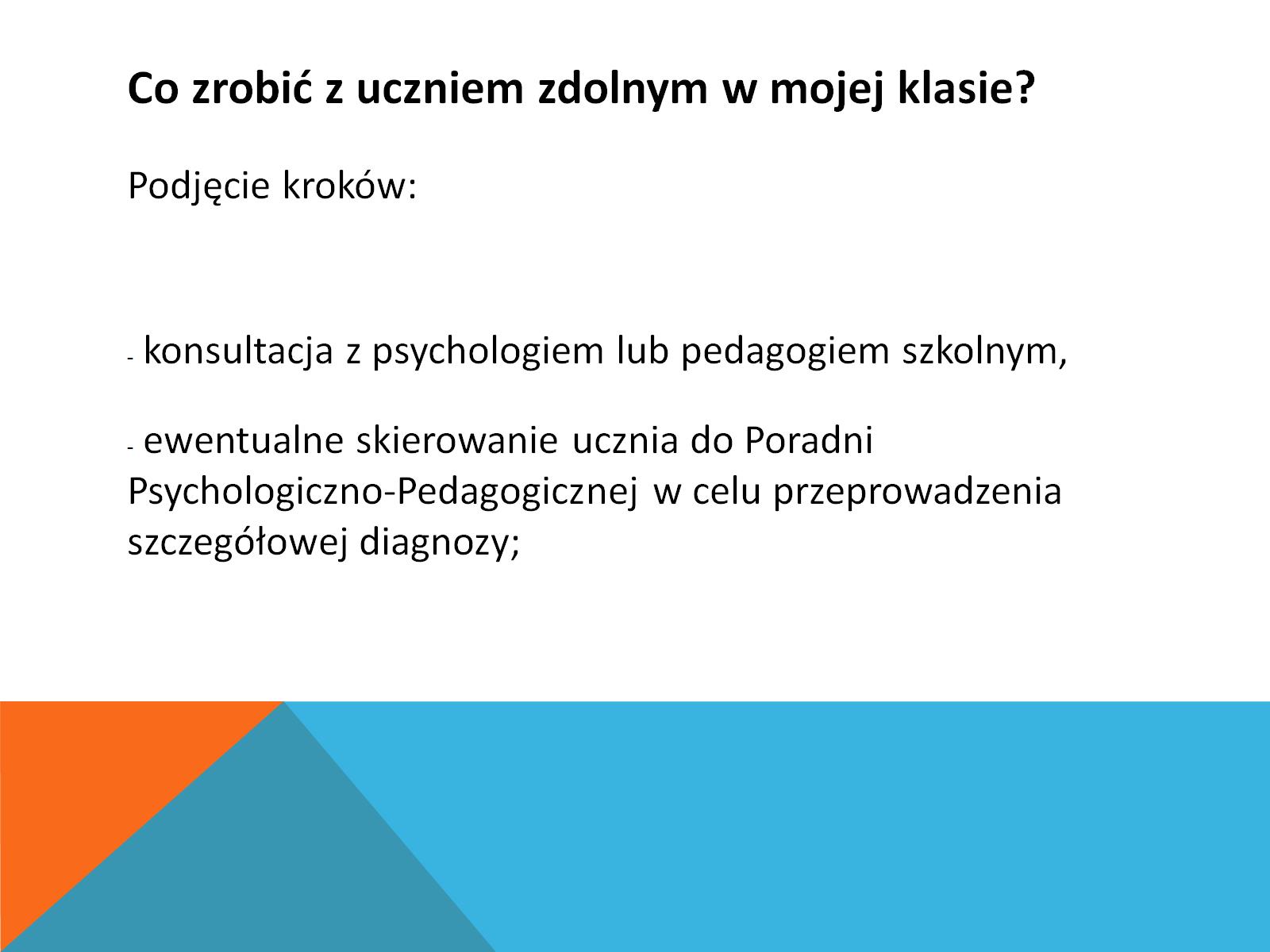 Co zrobić z uczniem zdolnym w mojej klasie?
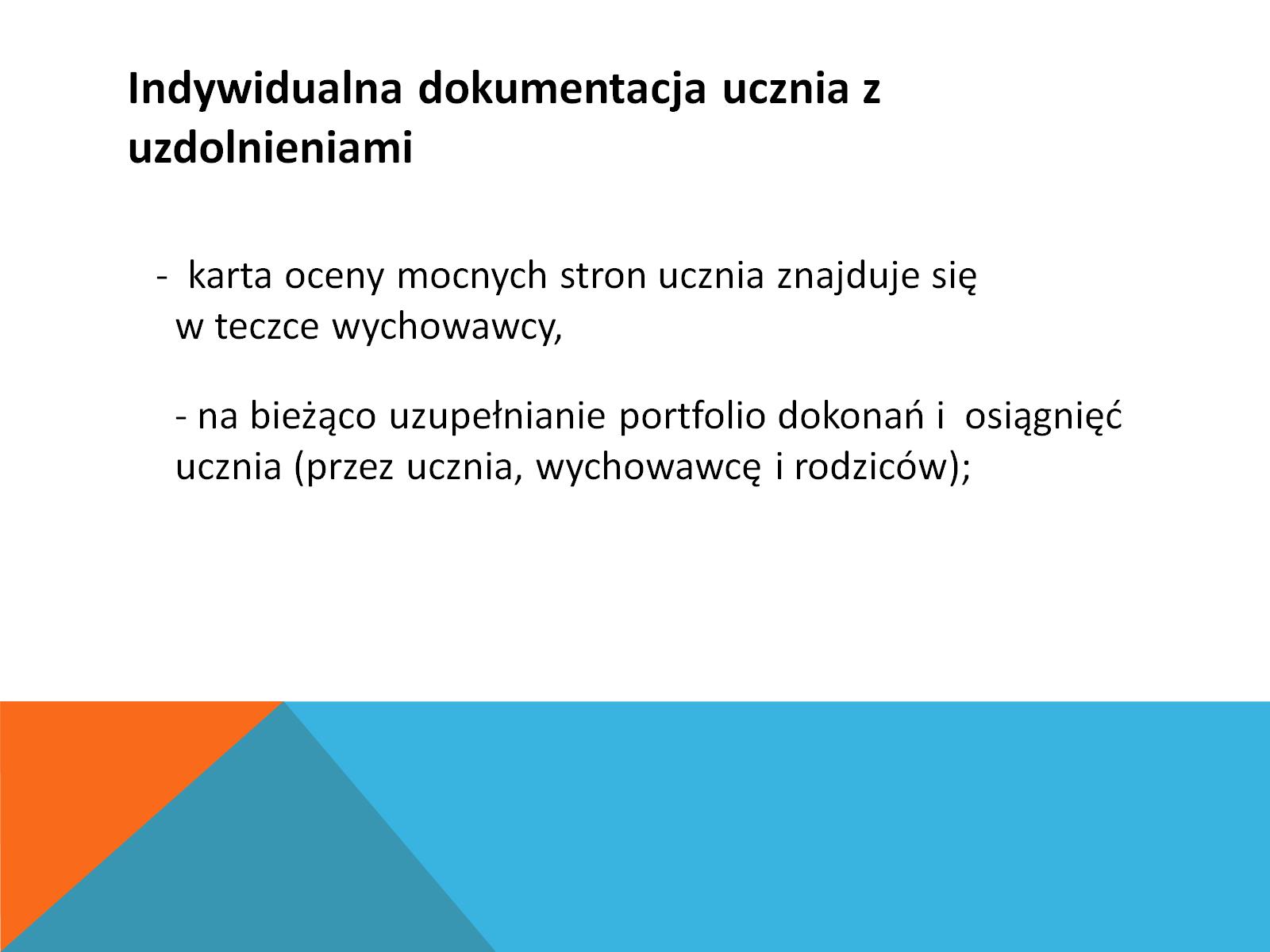 Indywidualna dokumentacja ucznia z uzdolnieniami
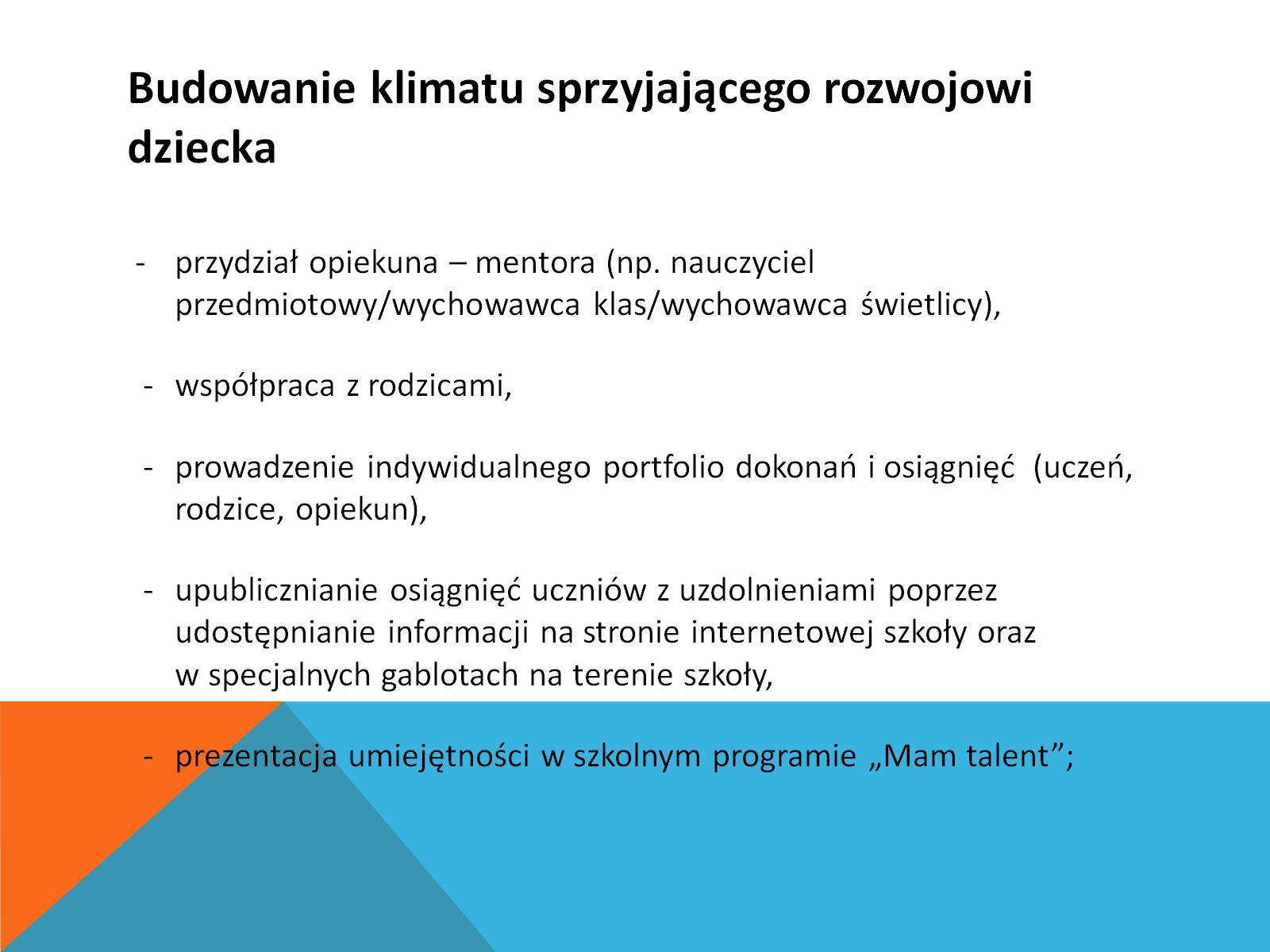 Budowanie klimatu sprzyjającego rozwojowi dziecka
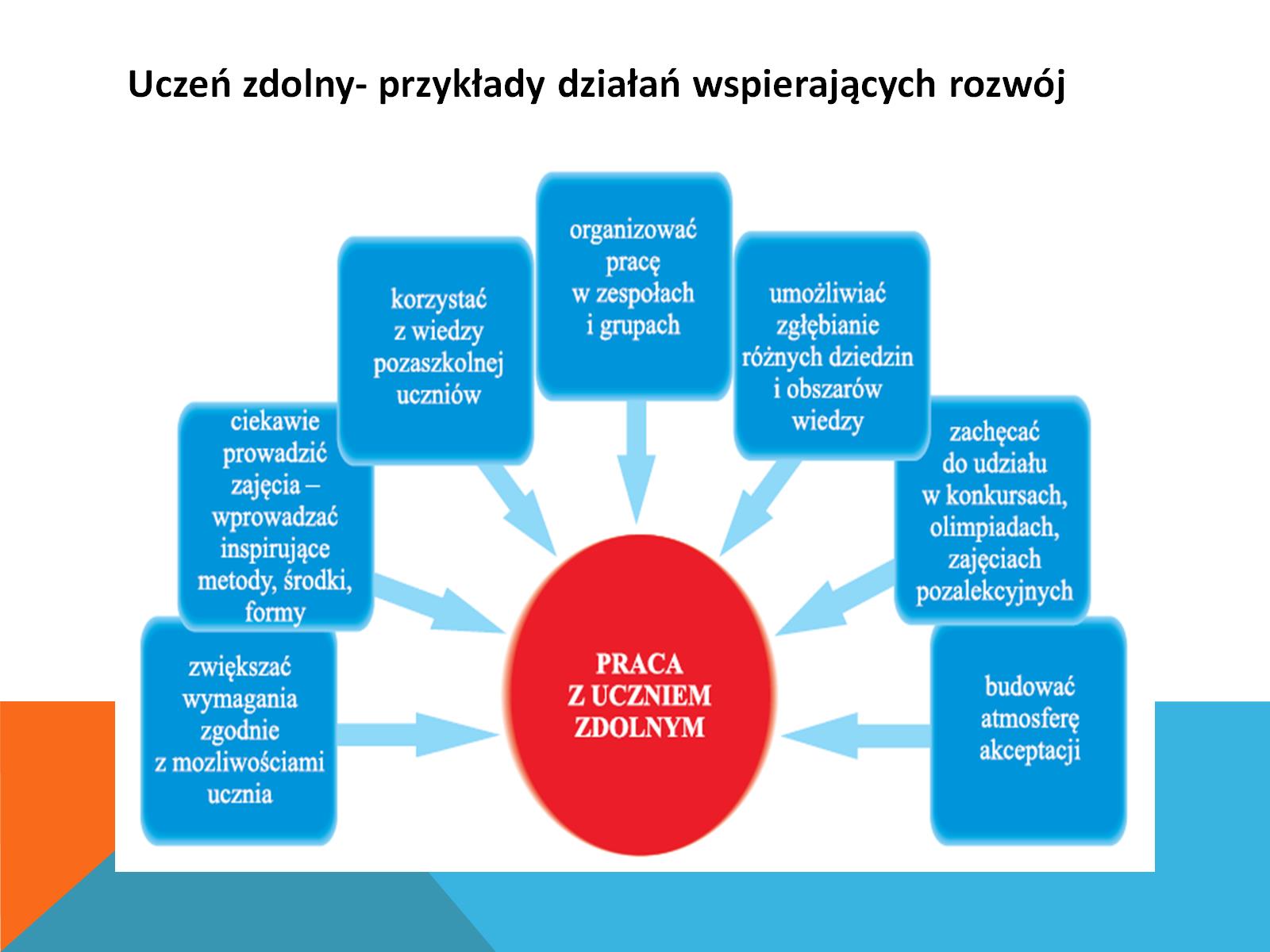 Uczeń zdolny- przykłady działań wspierających rozwój
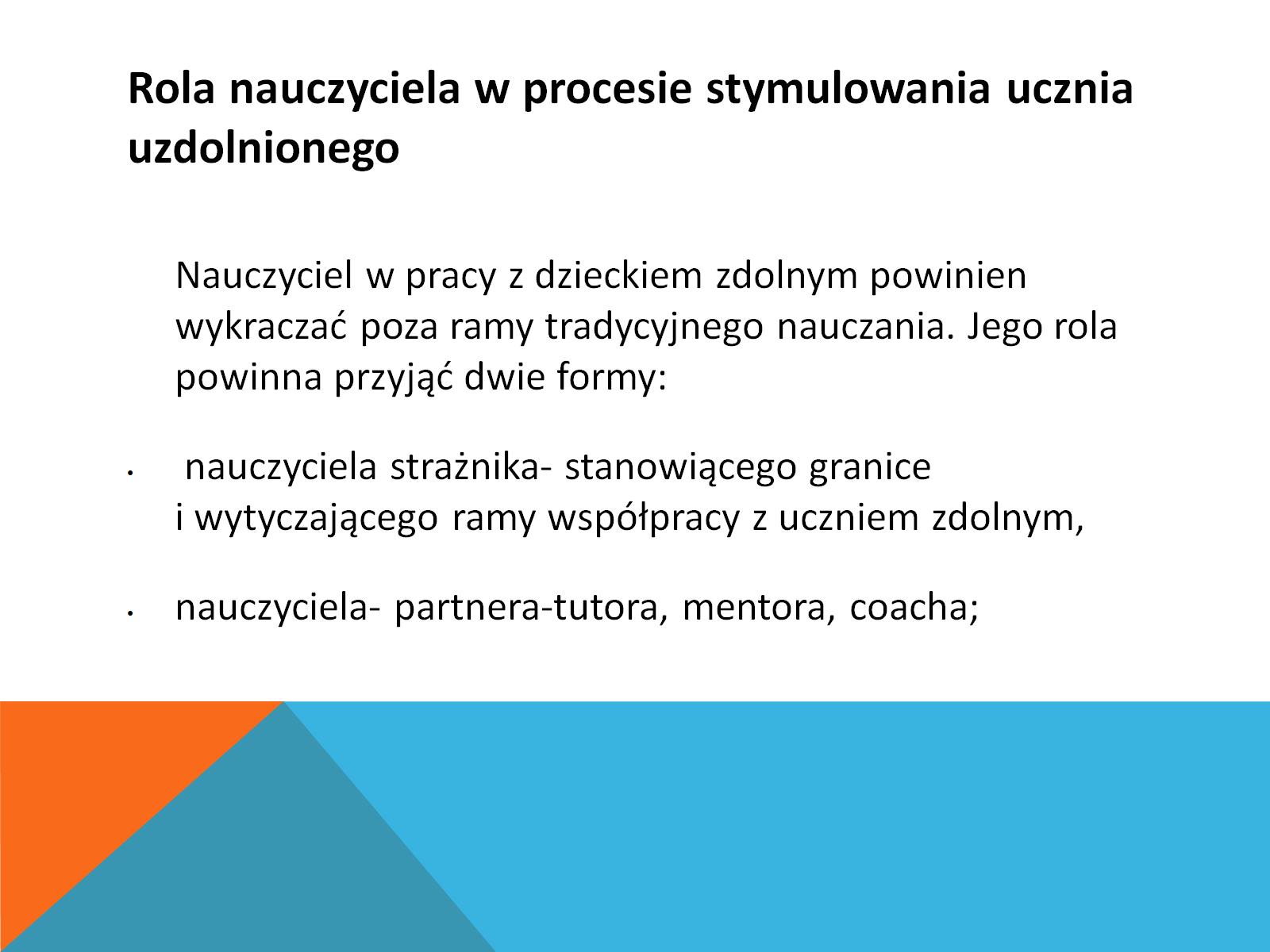 Rola nauczyciela w procesie stymulowania ucznia uzdolnionego
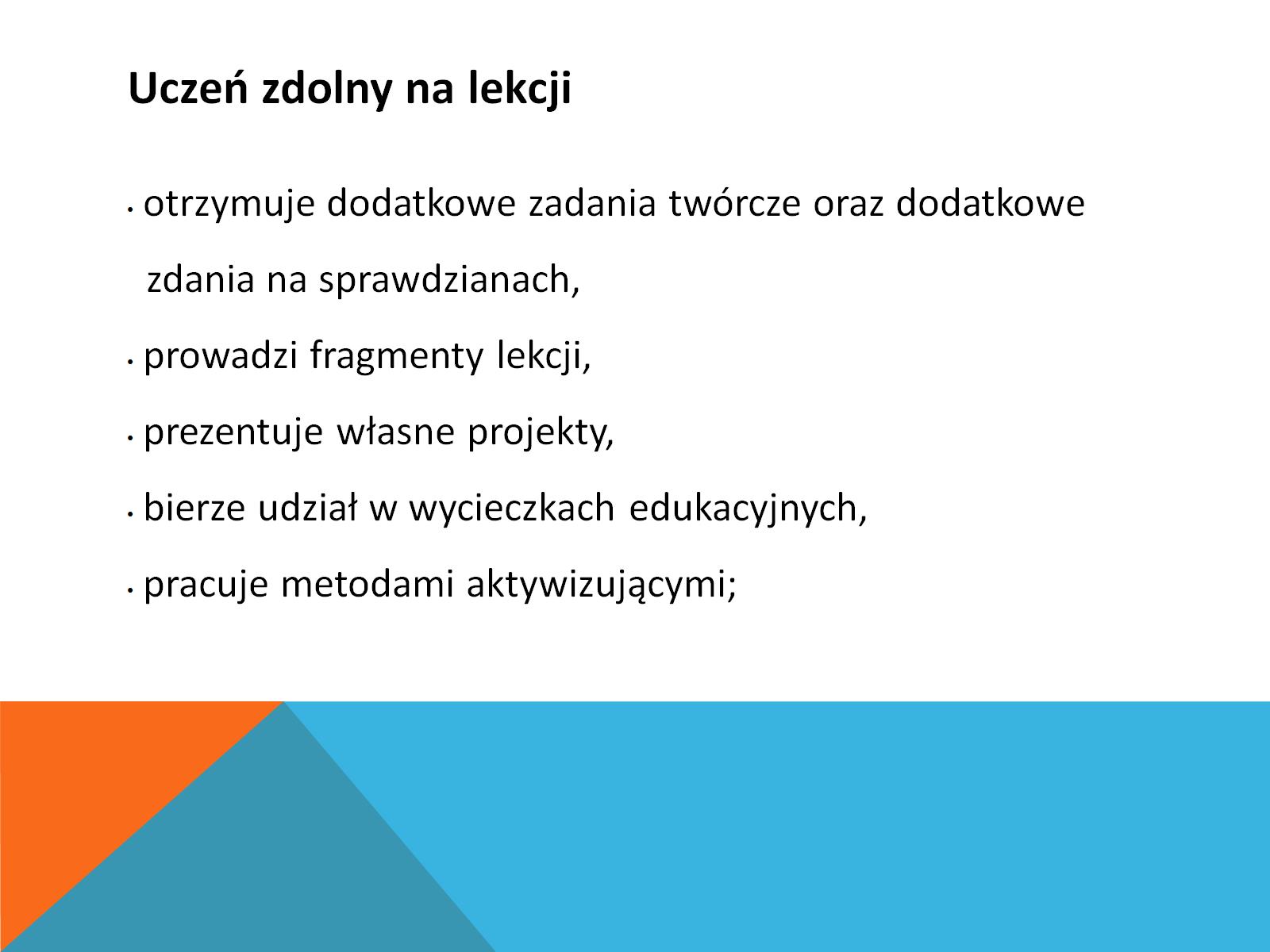 Uczeń zdolny na lekcji
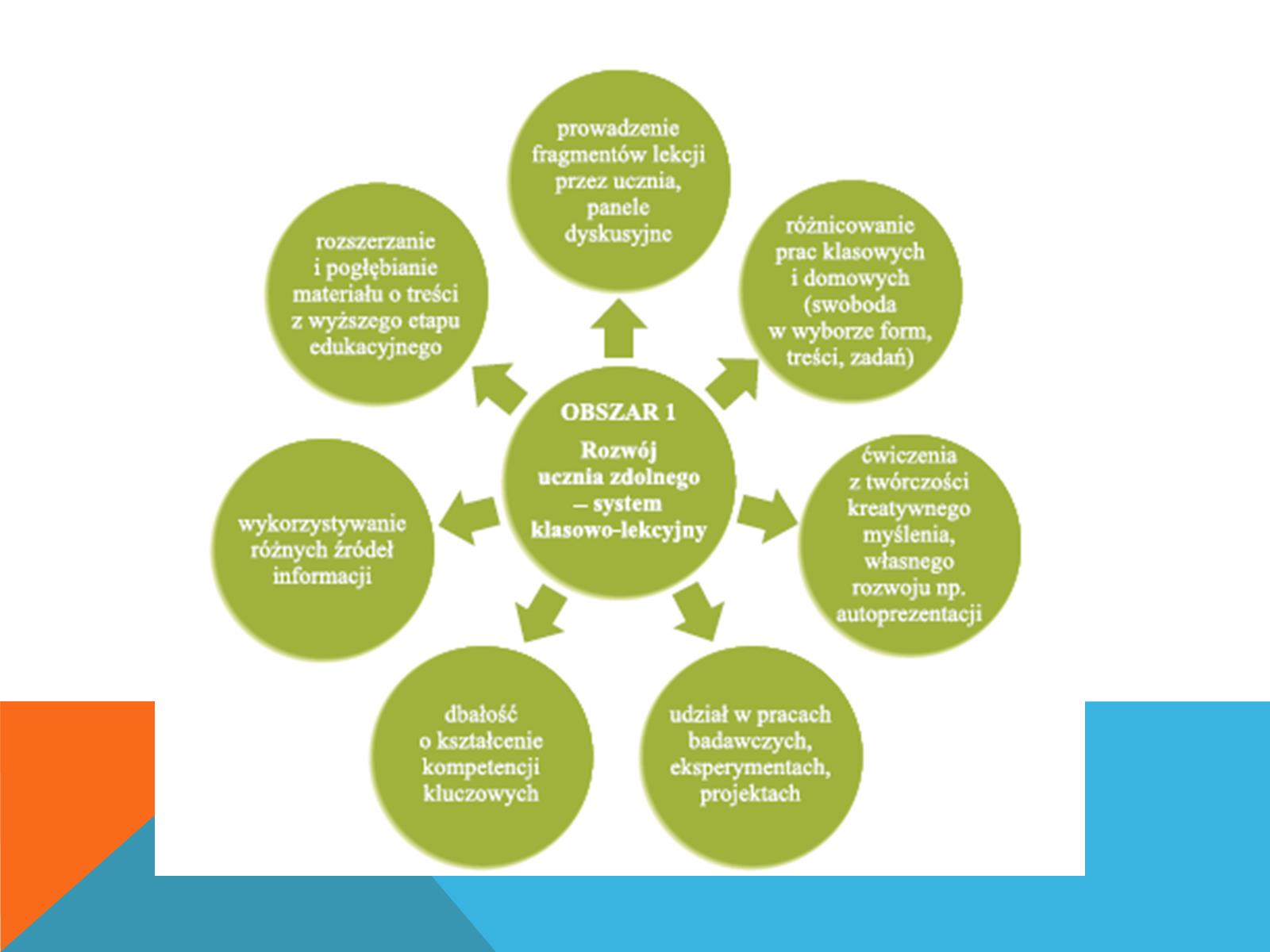 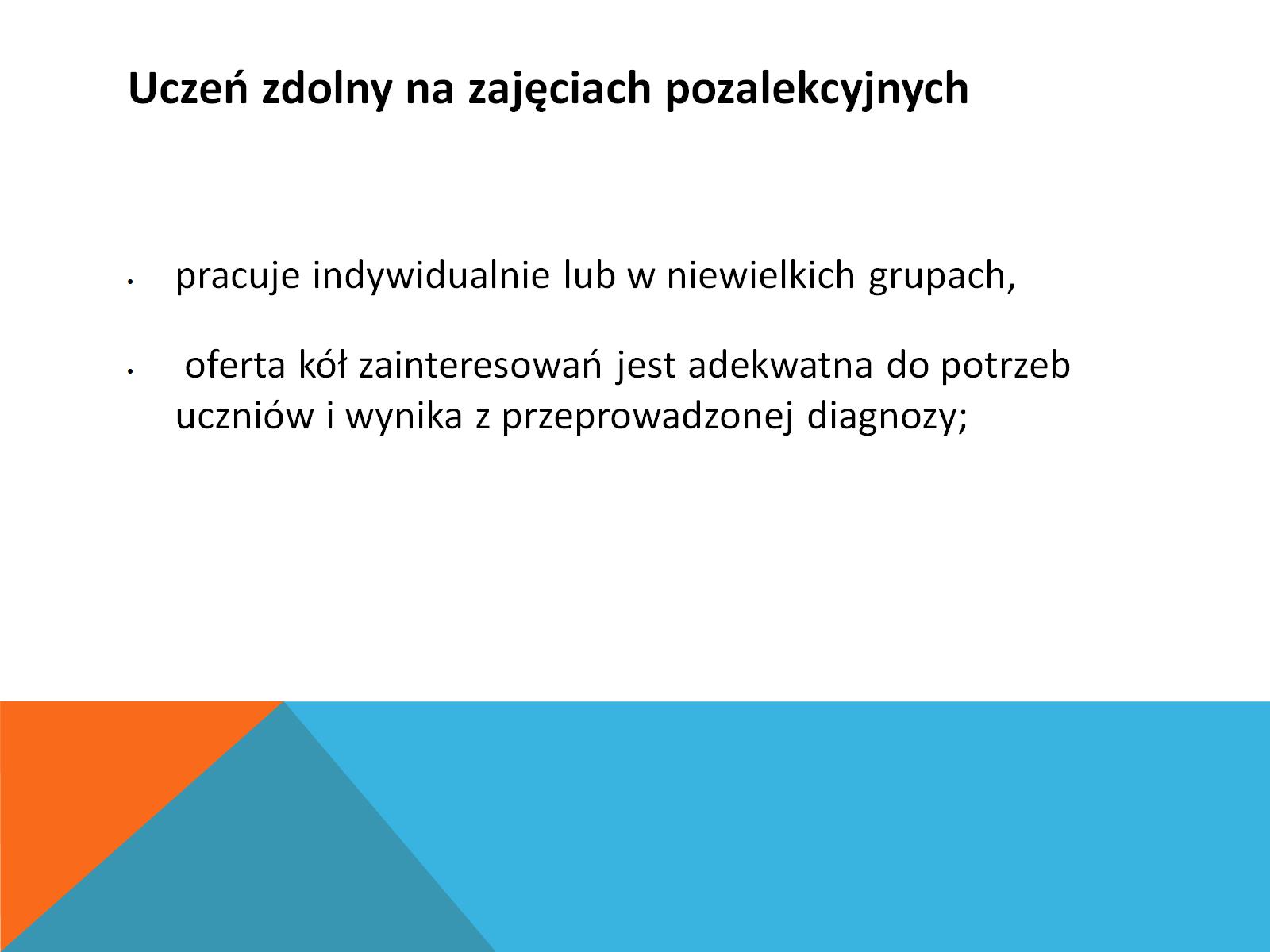 Uczeń zdolny na zajęciach pozalekcyjnych
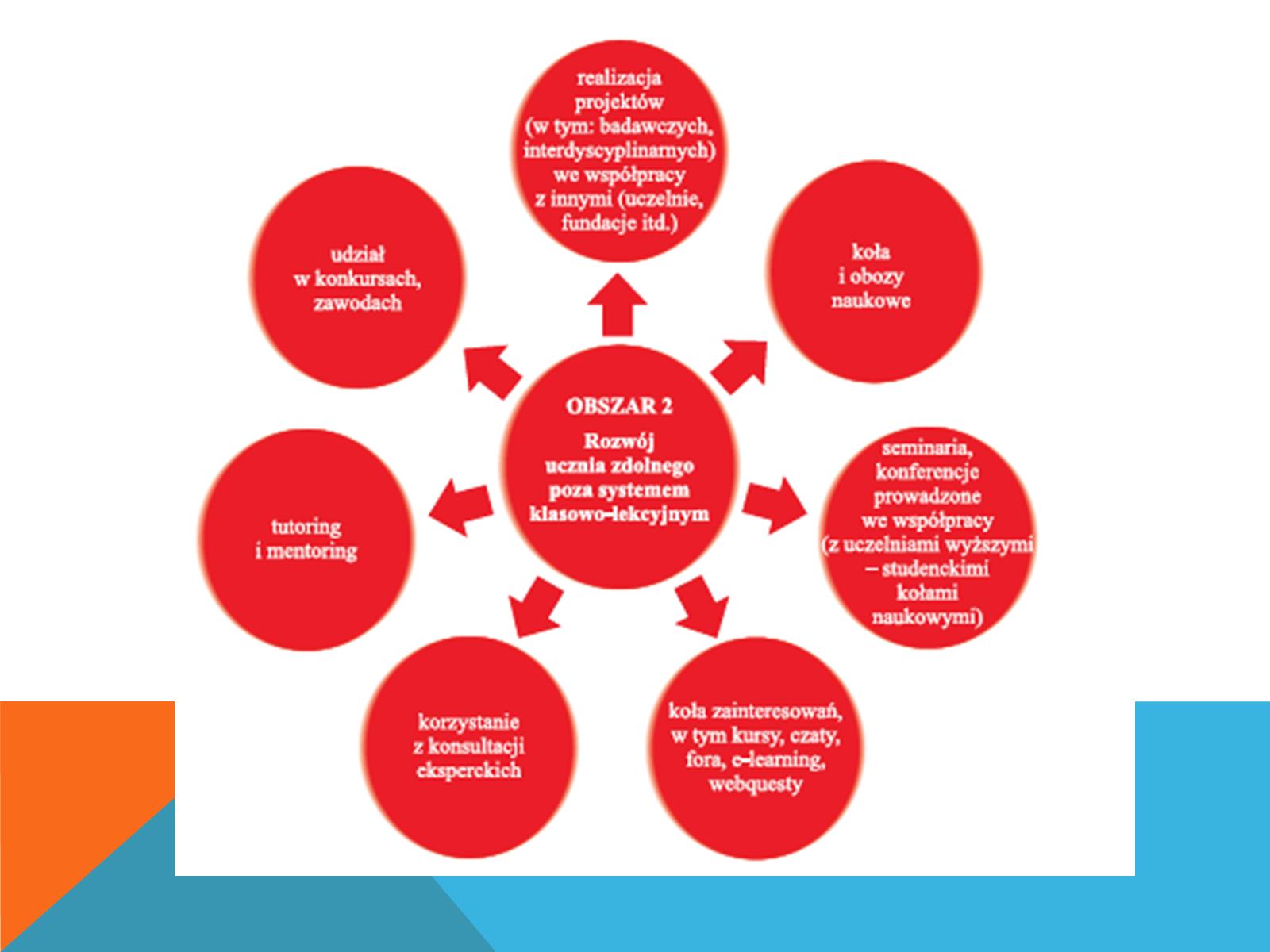 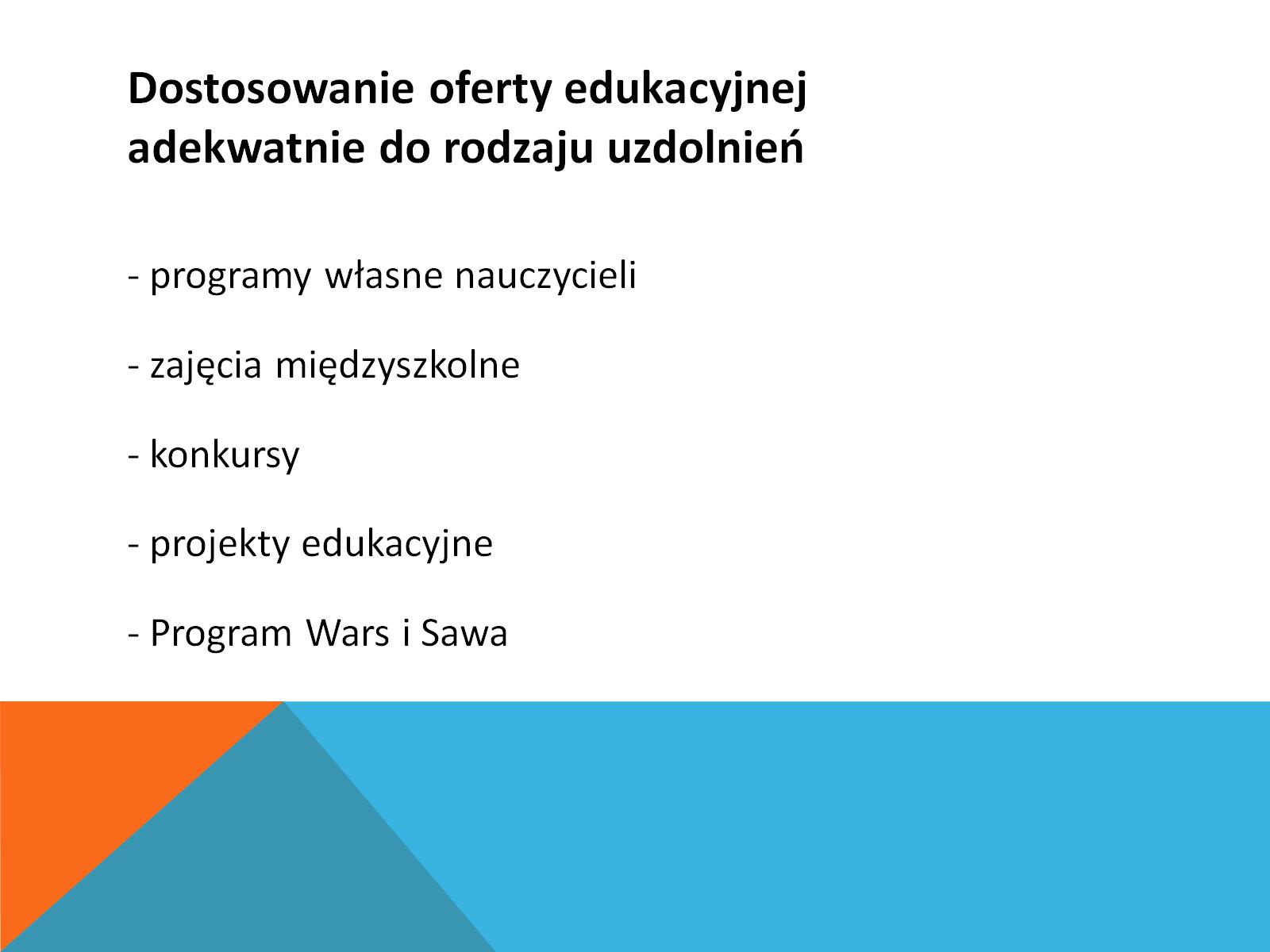 Dostosowanie oferty edukacyjnejadekwatnie do rodzaju uzdolnień
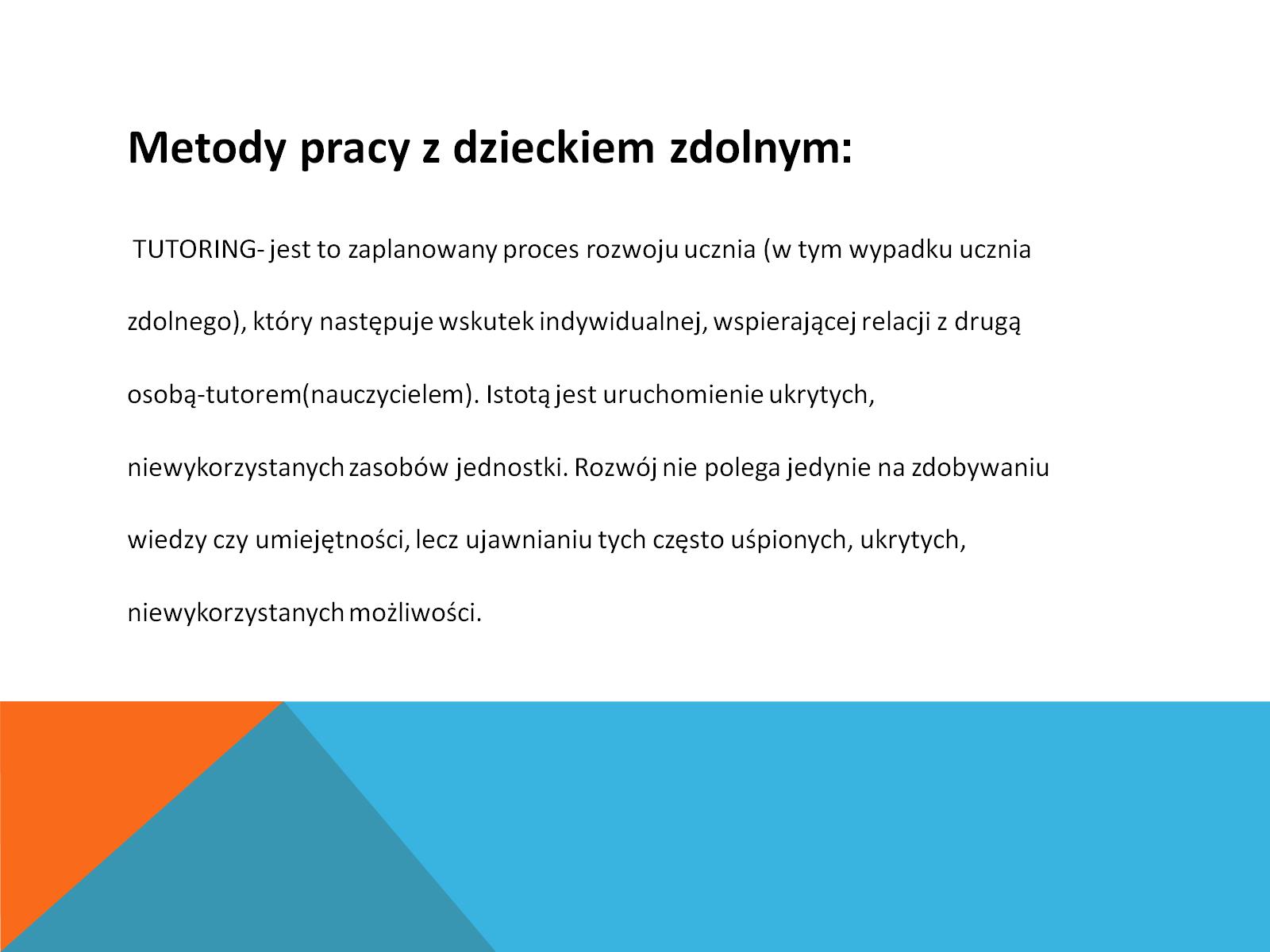 Metody pracy z dzieckiem zdolnym:
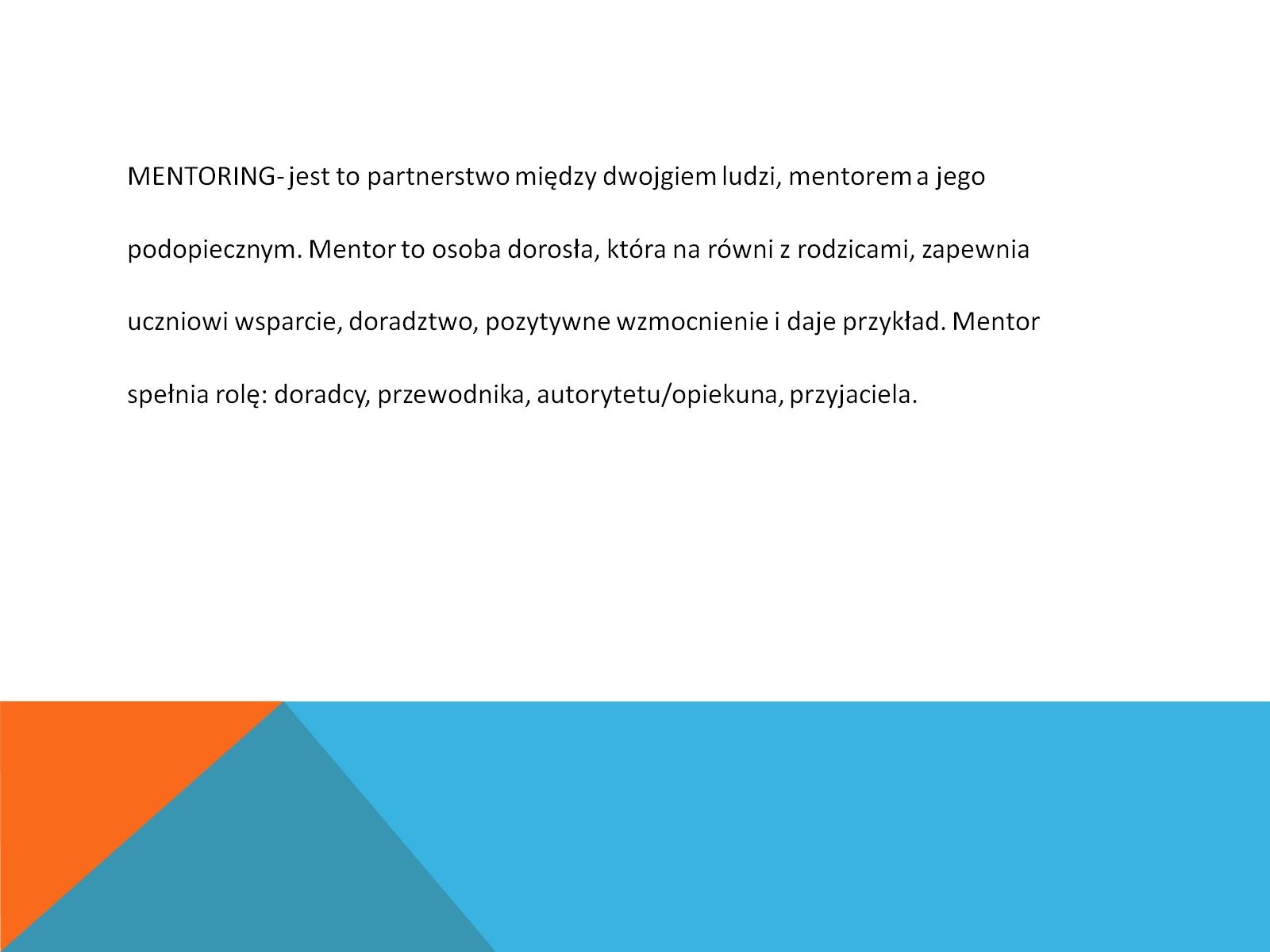 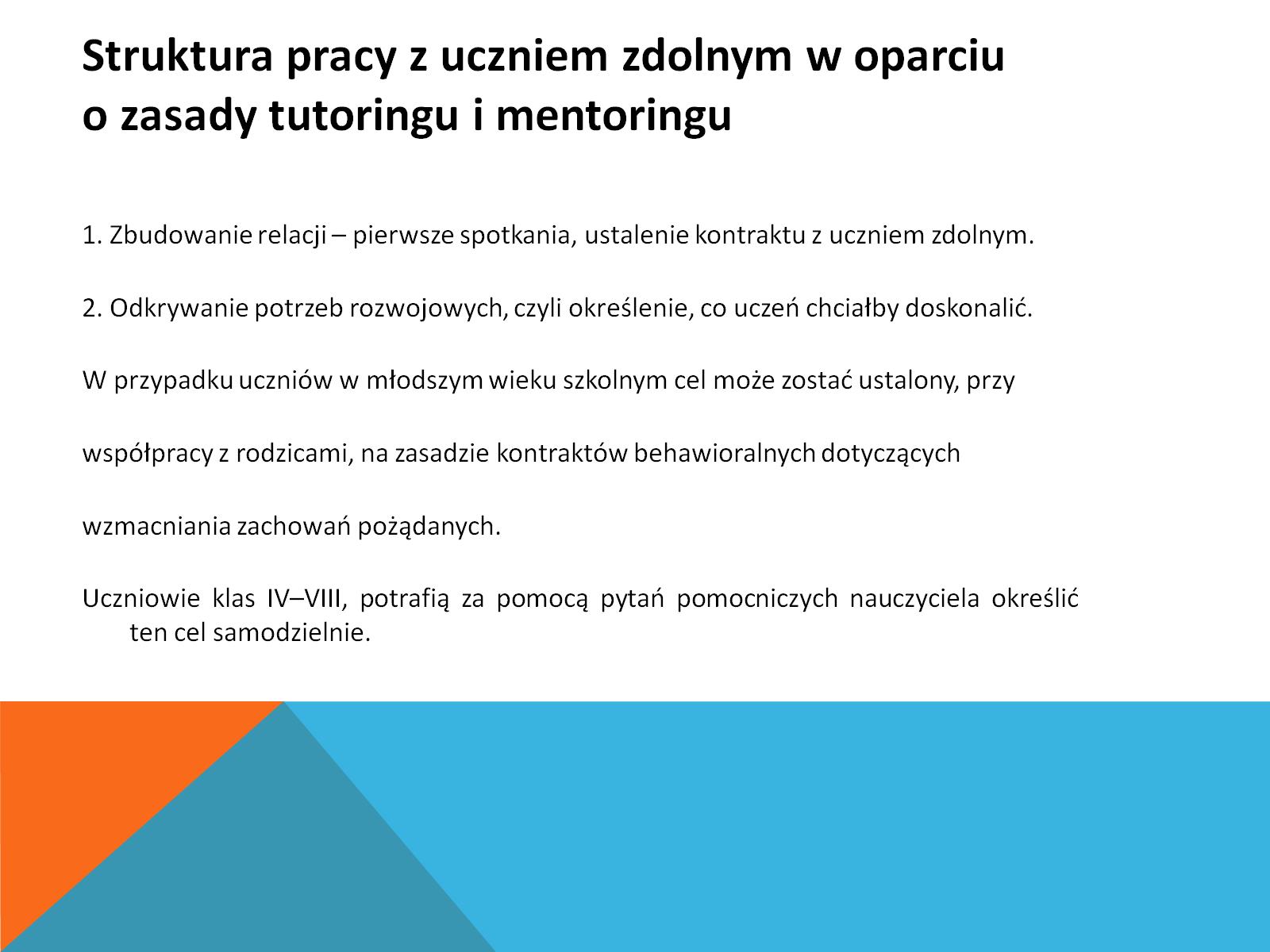 Struktura pracy z uczniem zdolnym w oparciu       o zasady tutoringu i mentoringu
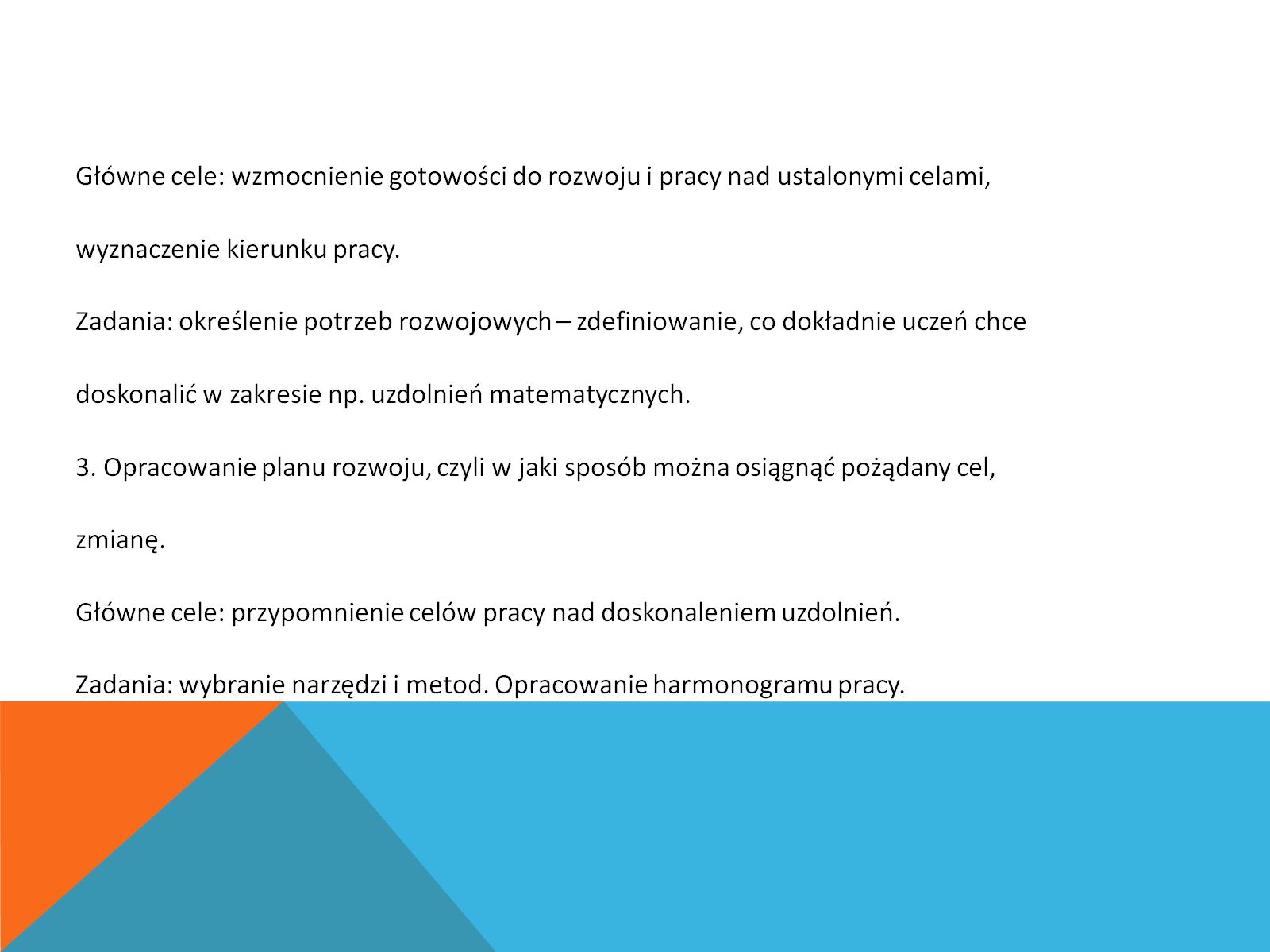 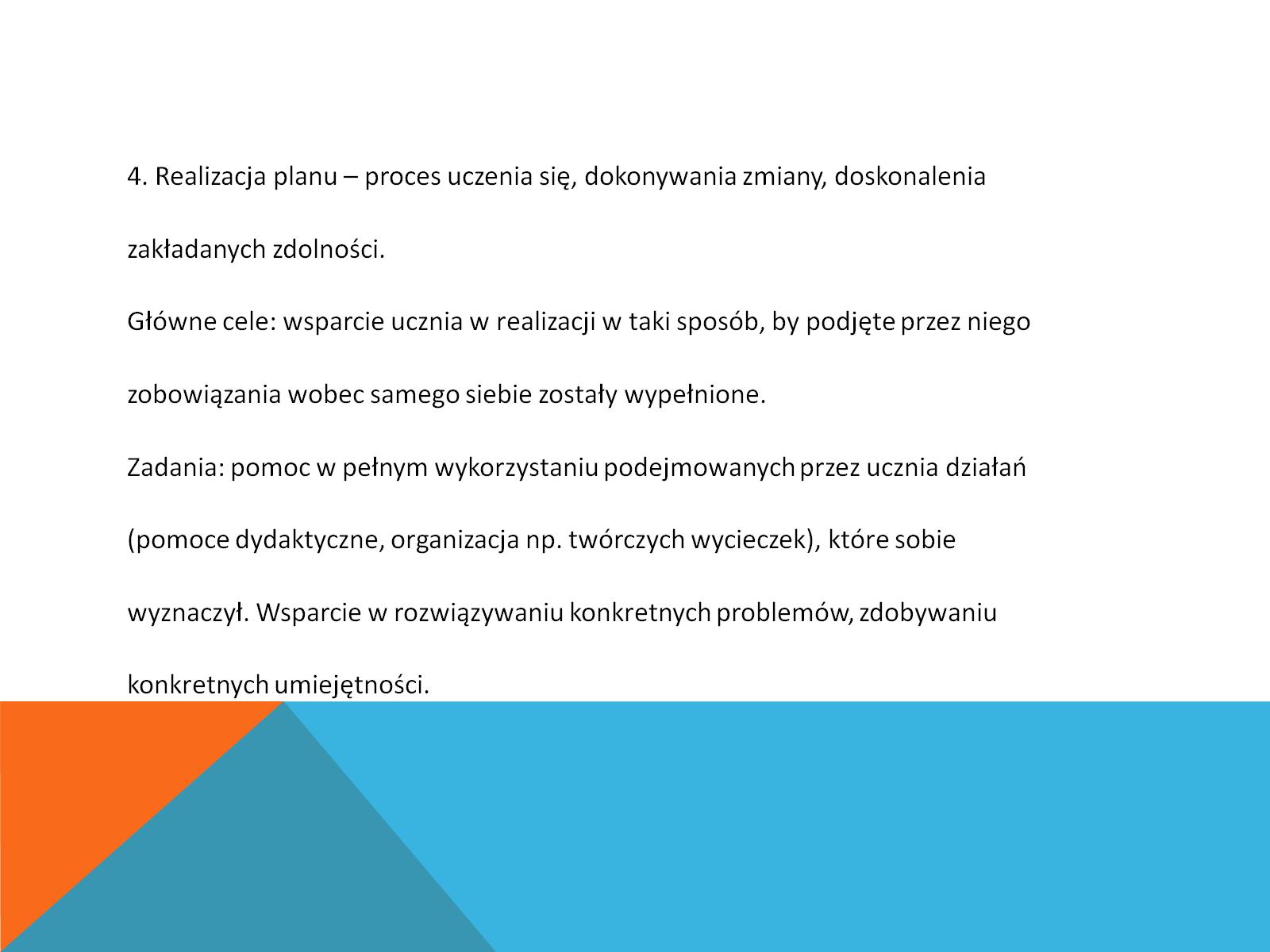 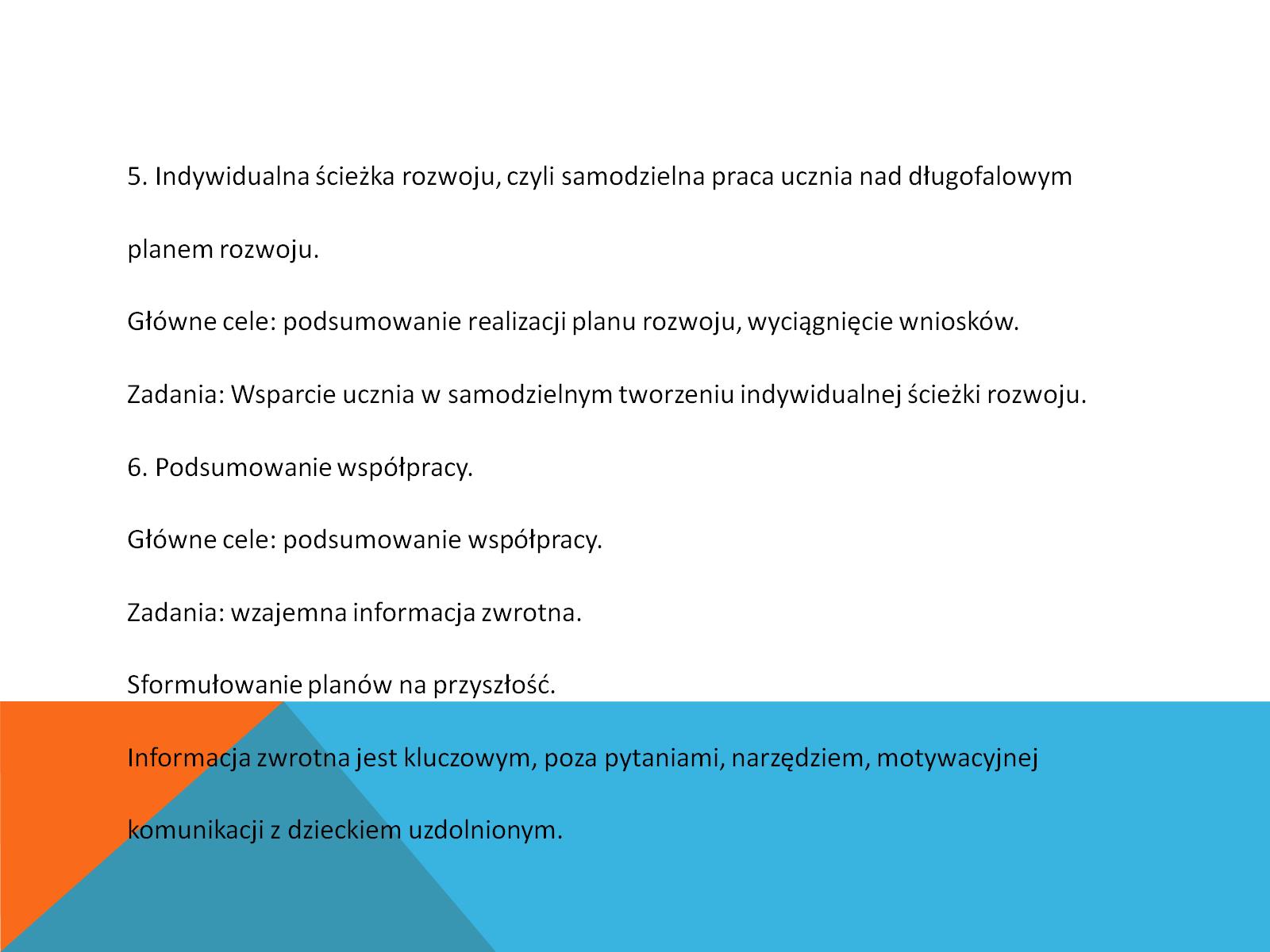 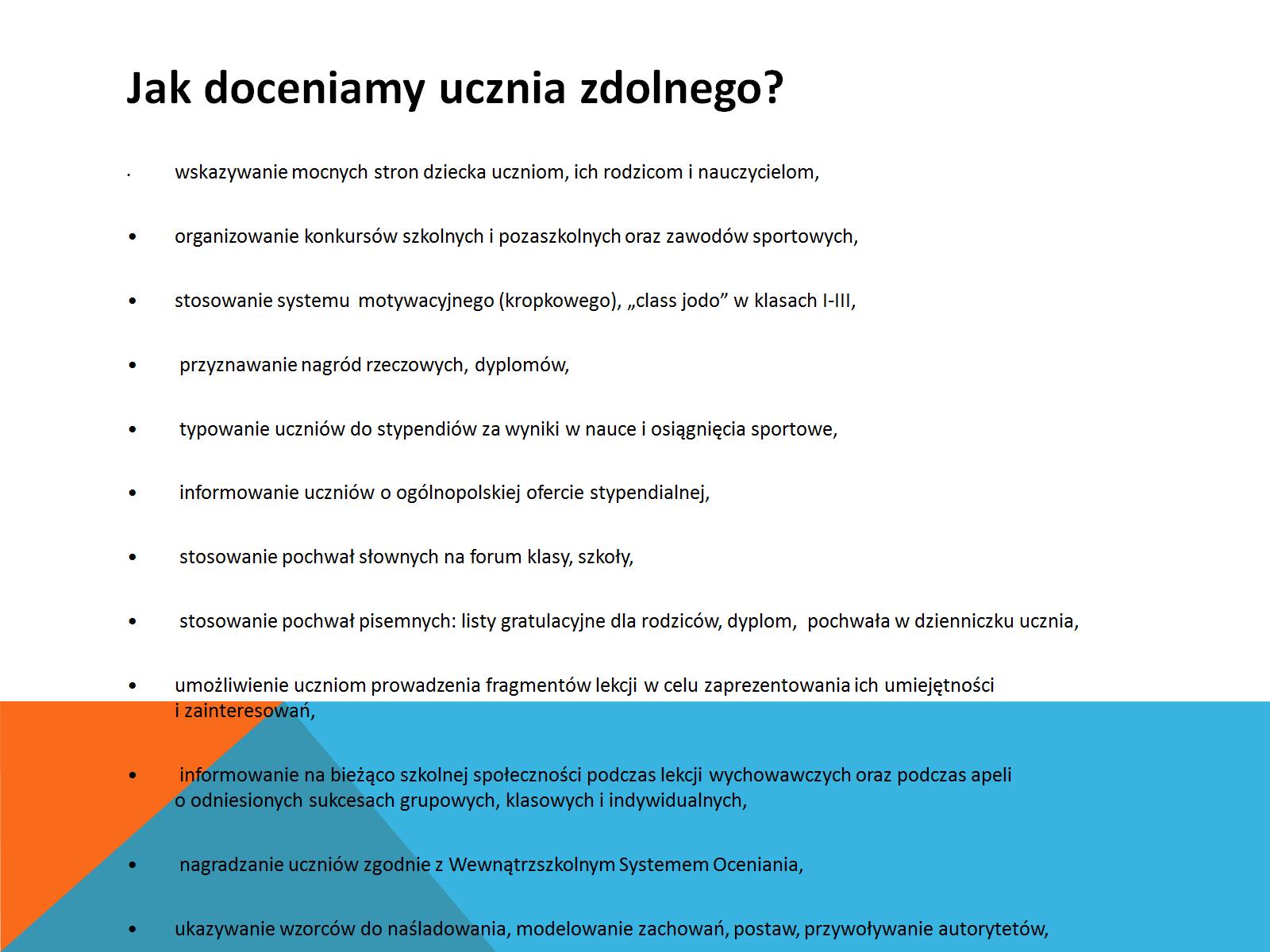 Jak doceniamy ucznia zdolnego?
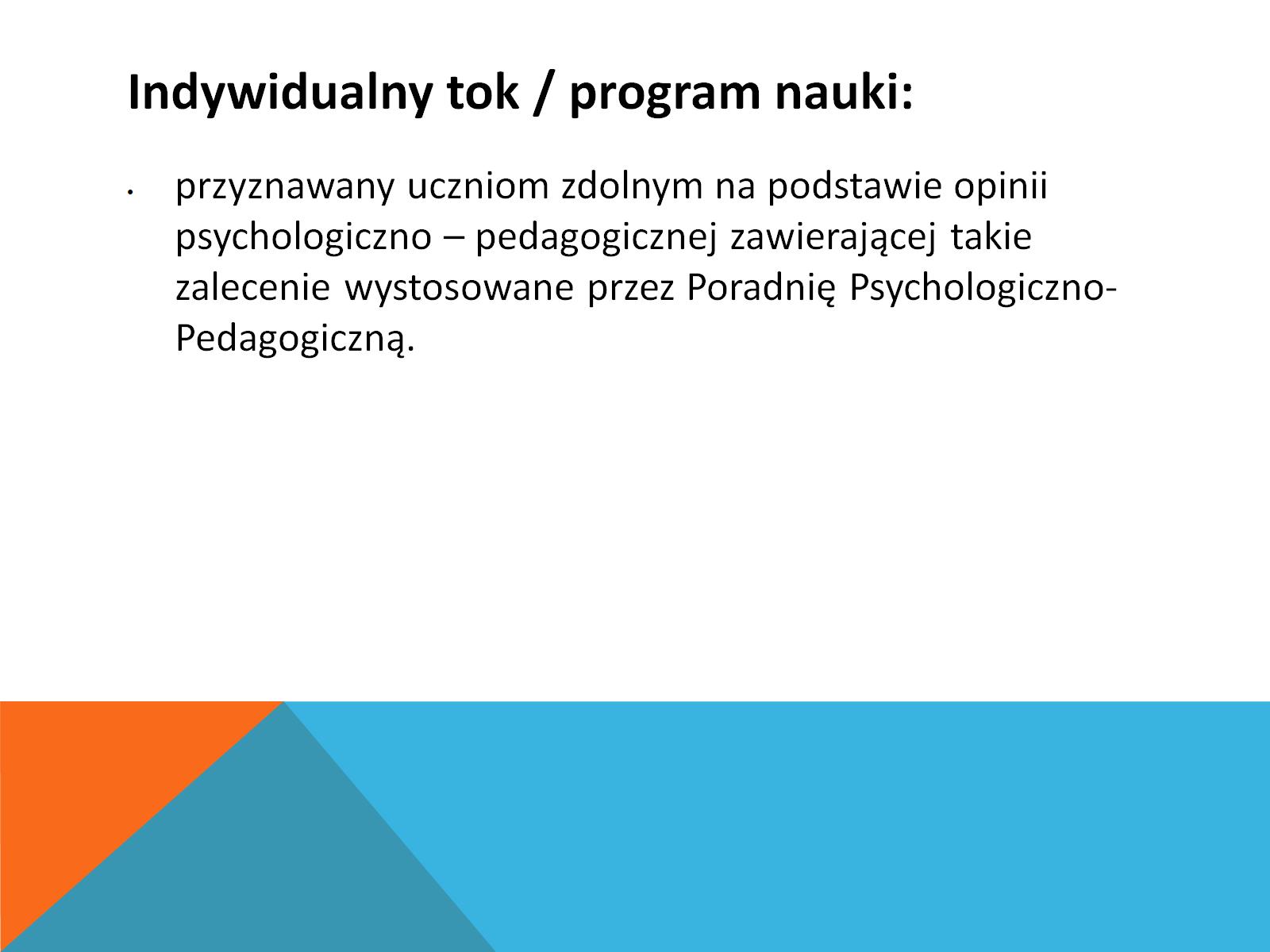 Indywidualny tok / program nauki:
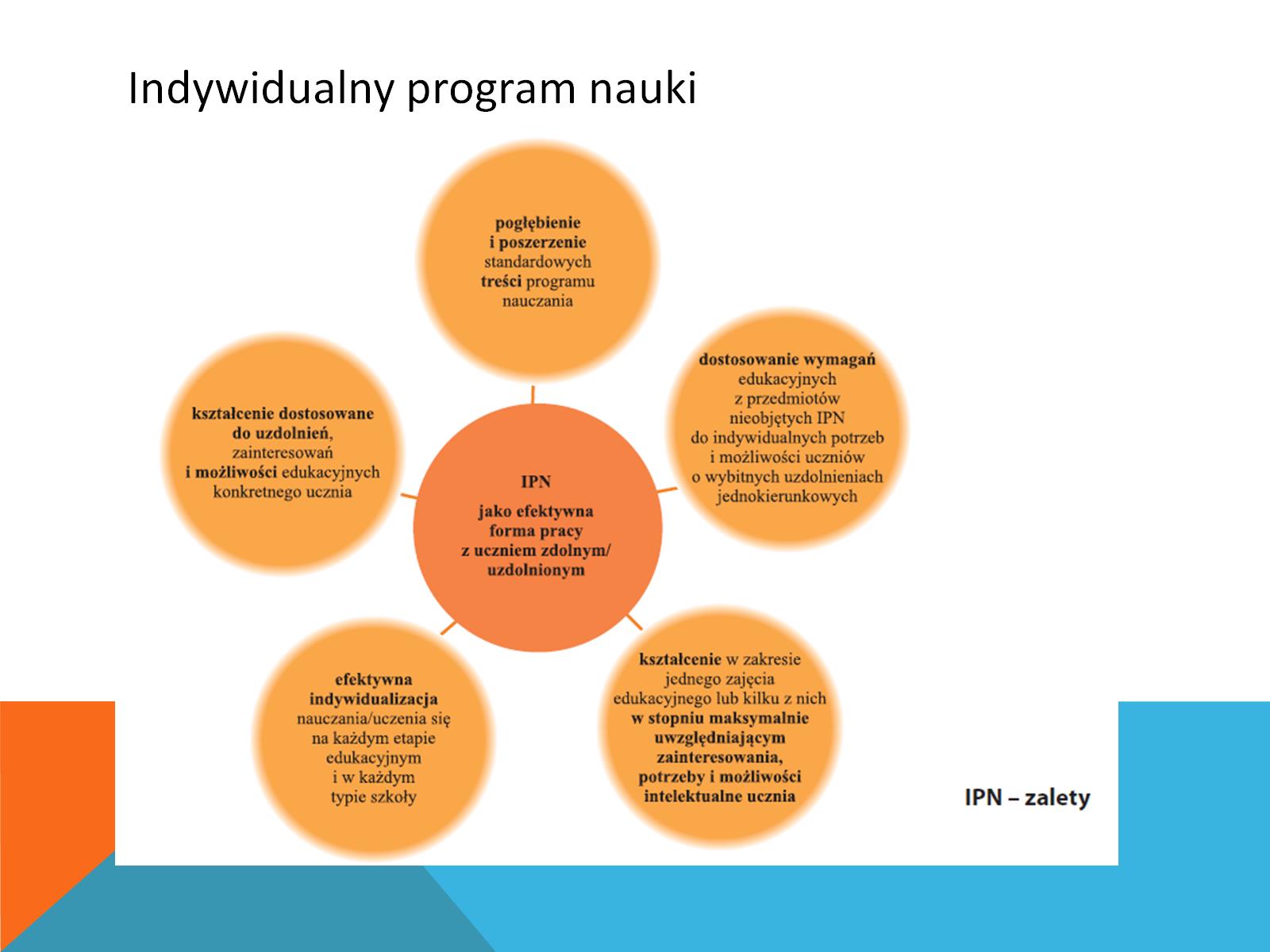 Indywidualny program nauki
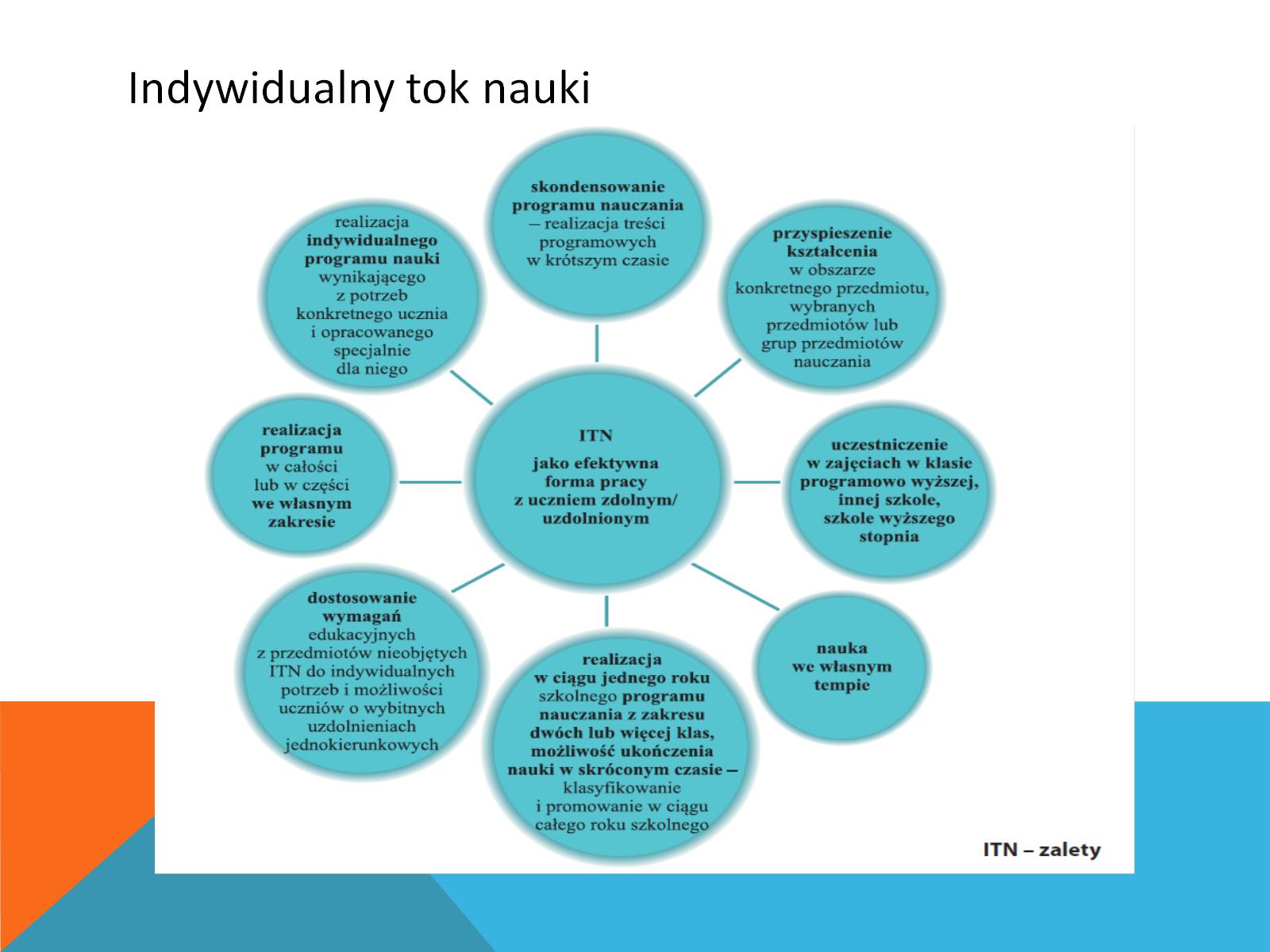 Indywidualny tok nauki
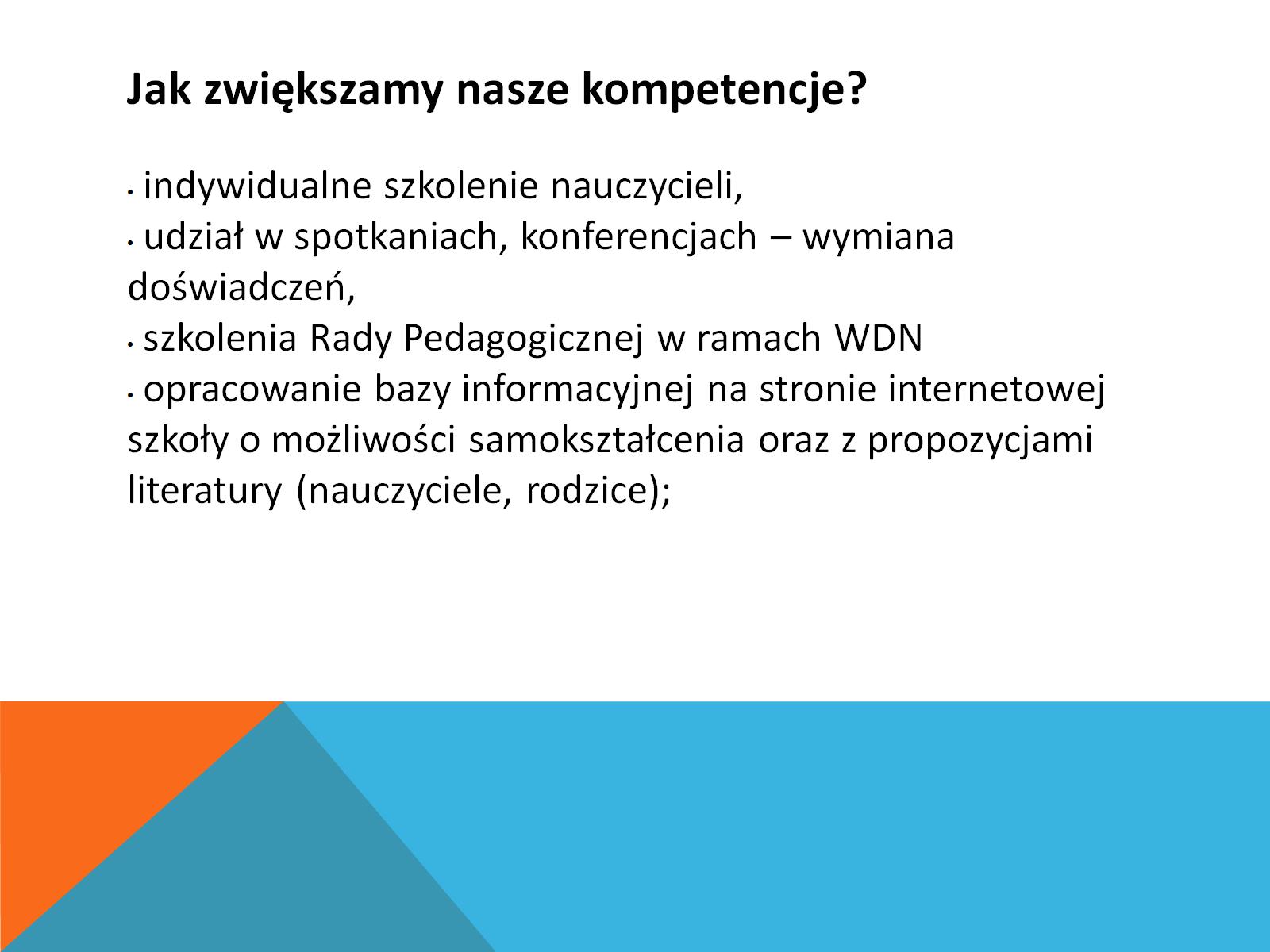 Jak zwiększamy nasze kompetencje?
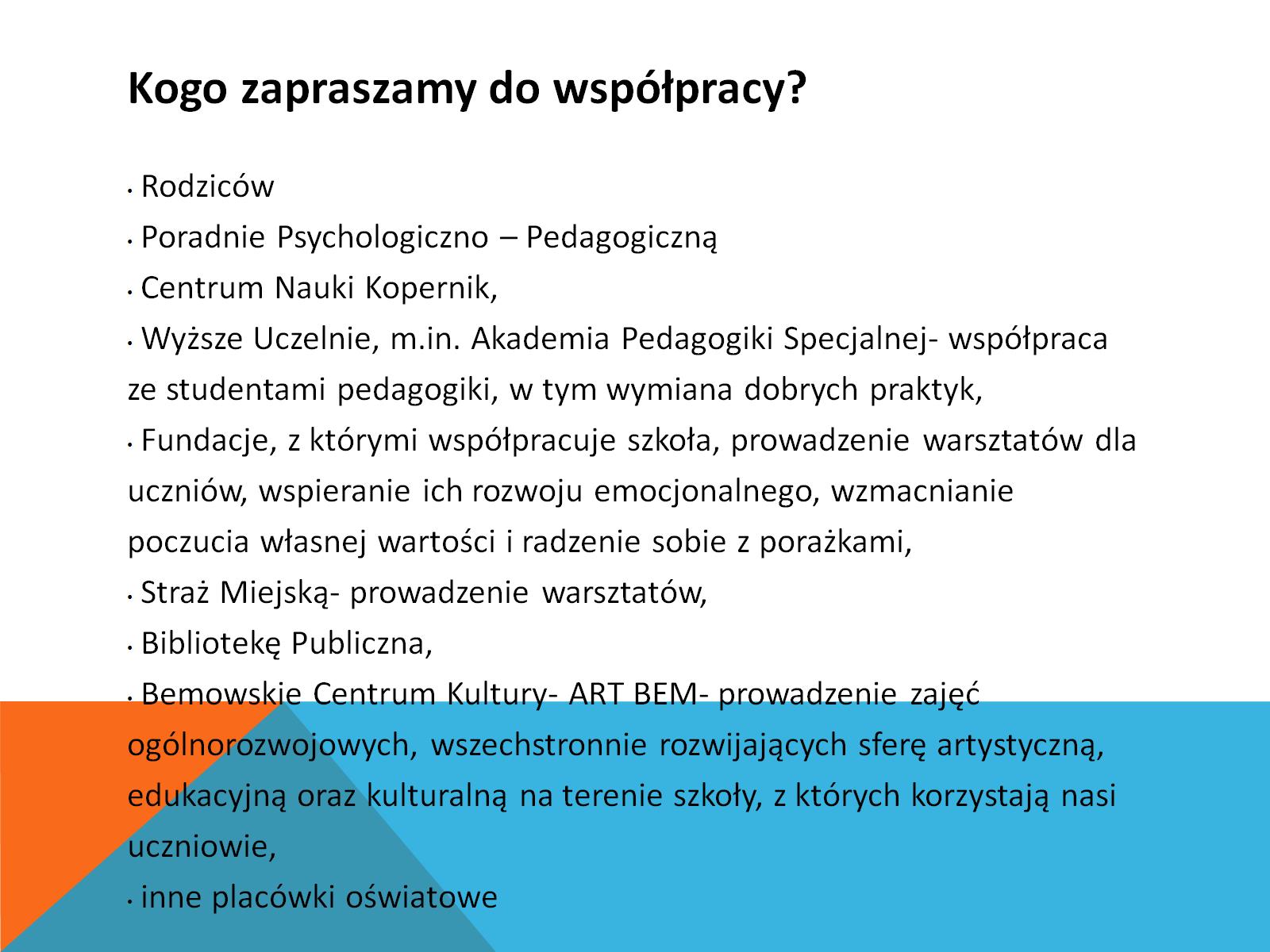 Kogo zapraszamy do współpracy?